Welcome and Celebrating 60 Years of the BSSM
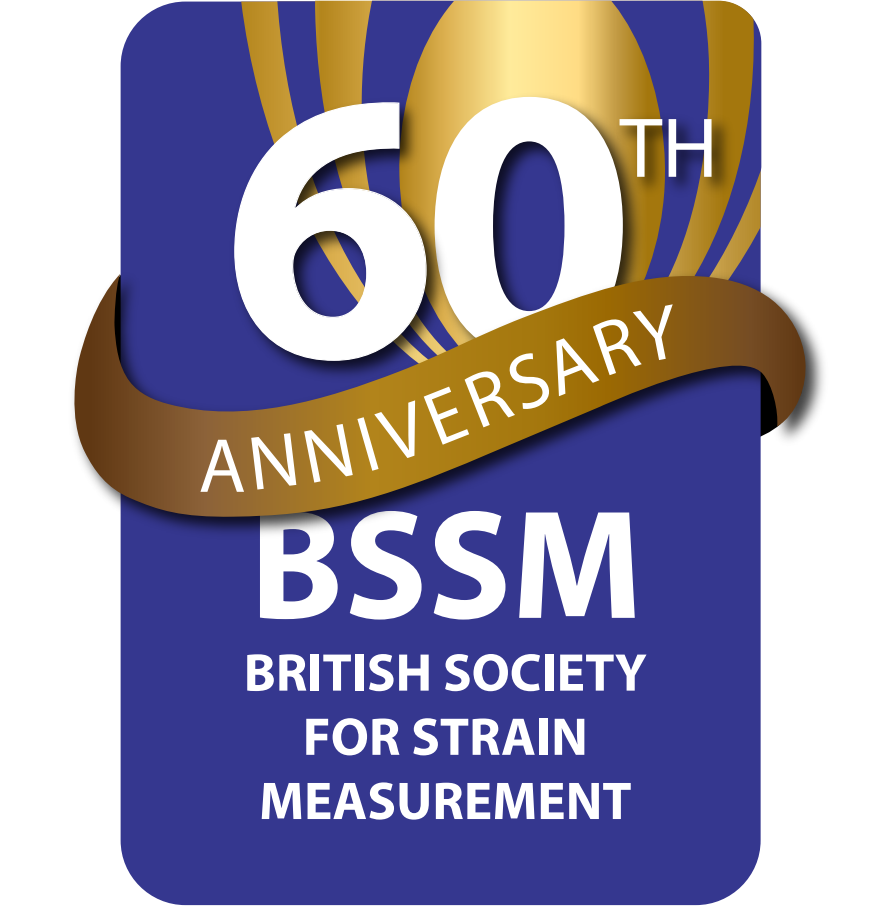 Dr Hari Arora
Biomedical Engineering, Swansea University
Chair of the British Society for Strain Measurement (BSSM)


						BSSM 60th Anniversary Showcase (2024)
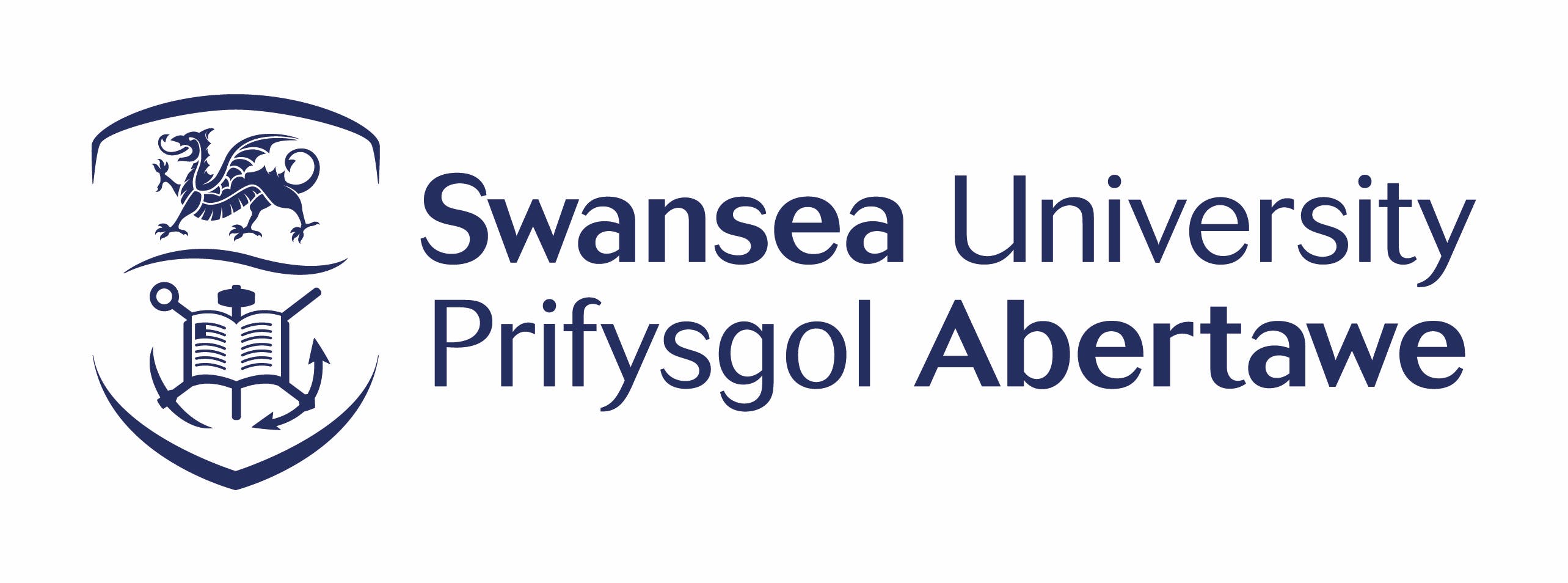 What happened in 1964?
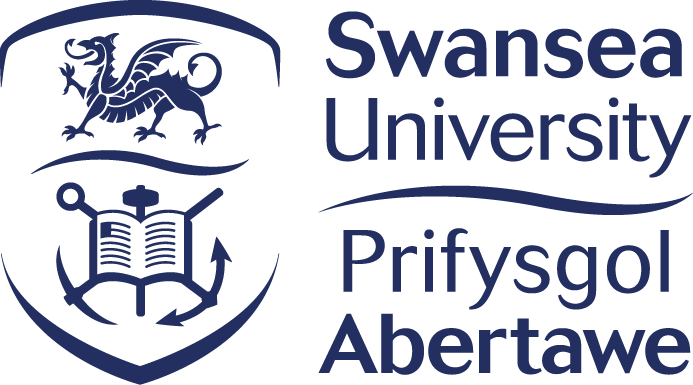 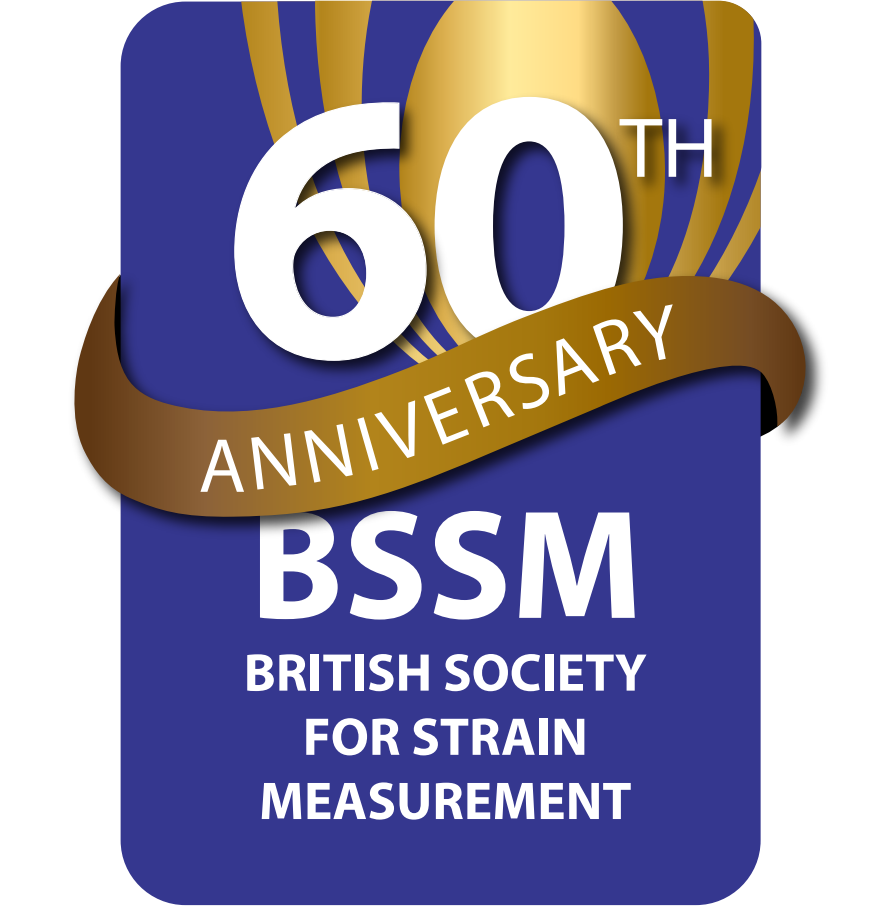 Lots of leaders in their respective fields were striving towards and achieving world-wide success

Meanwhile...

Strain Gauge Division of Saunders-Roe Ltd. had been holding regular conferences regarding strain measurement.
In May 1964 an overwhelmingly positive vote for establishing a society for strain measurement was passed and an initial committee formed
BSSM formally was established in September 1964
Geoff Chalmers, President of BSSM
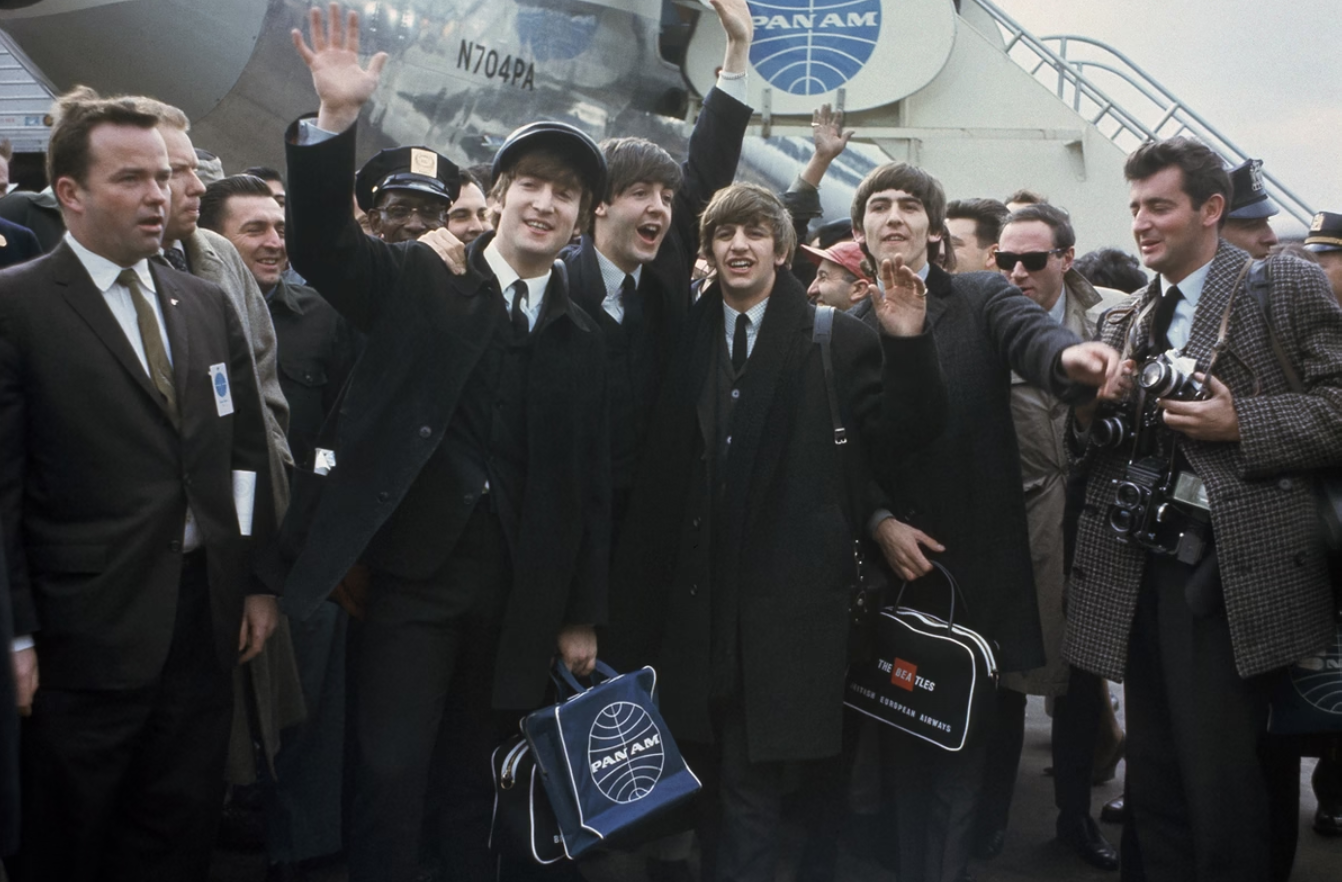 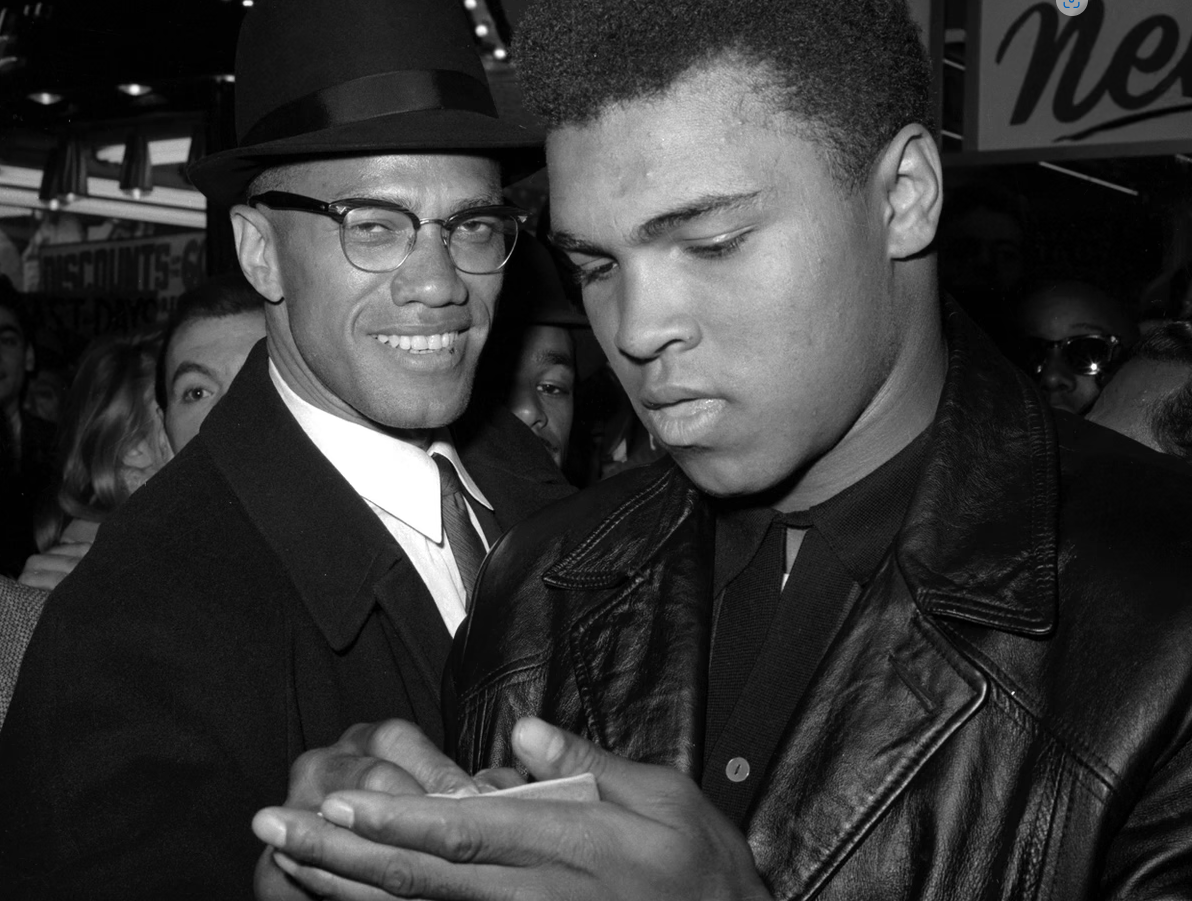 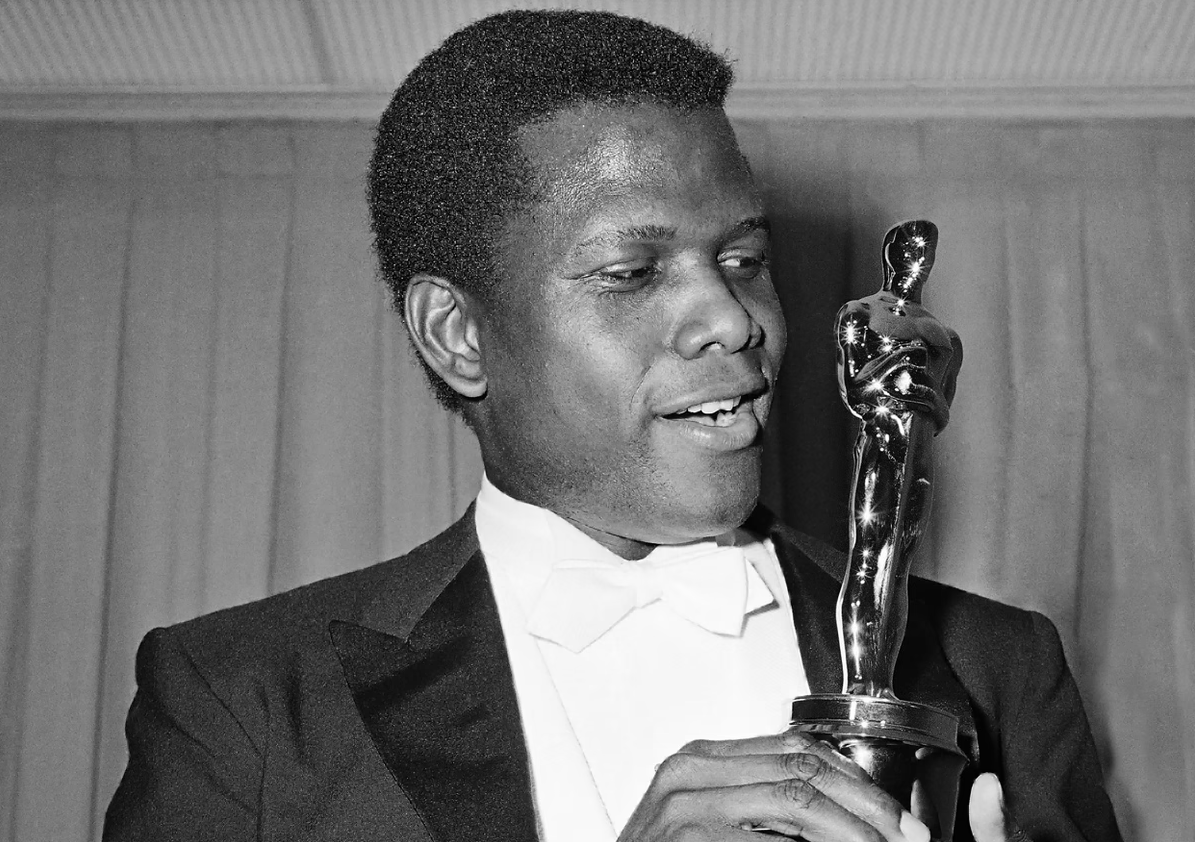 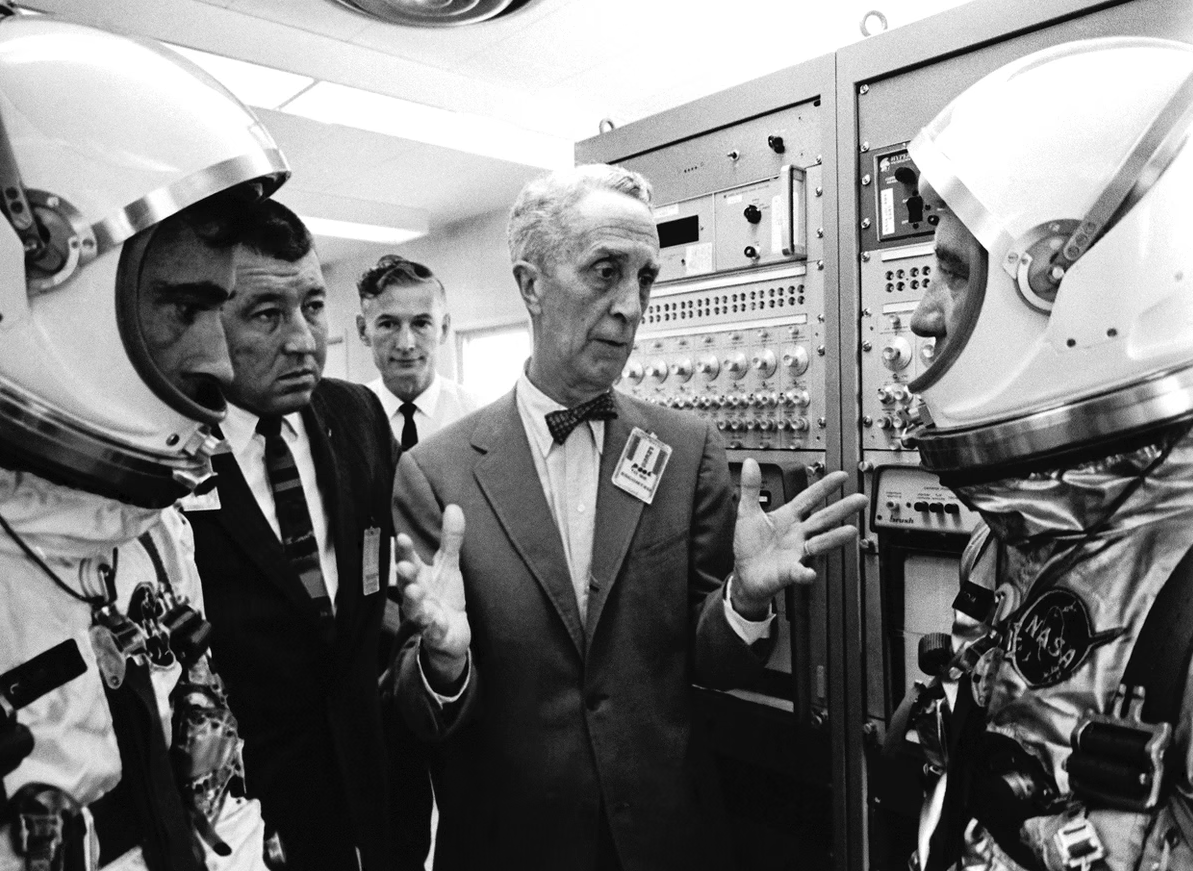 AP Photo
BSSM’s Journal - Strain
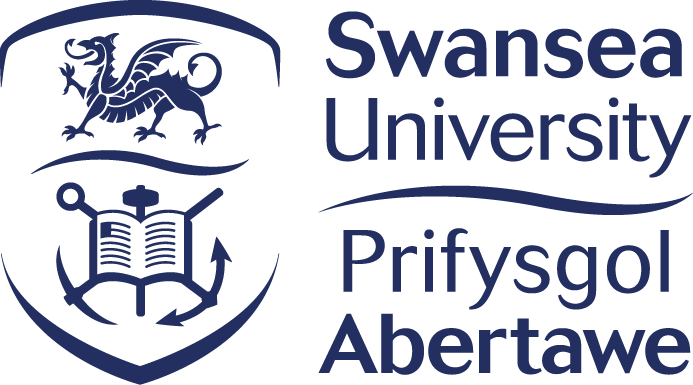 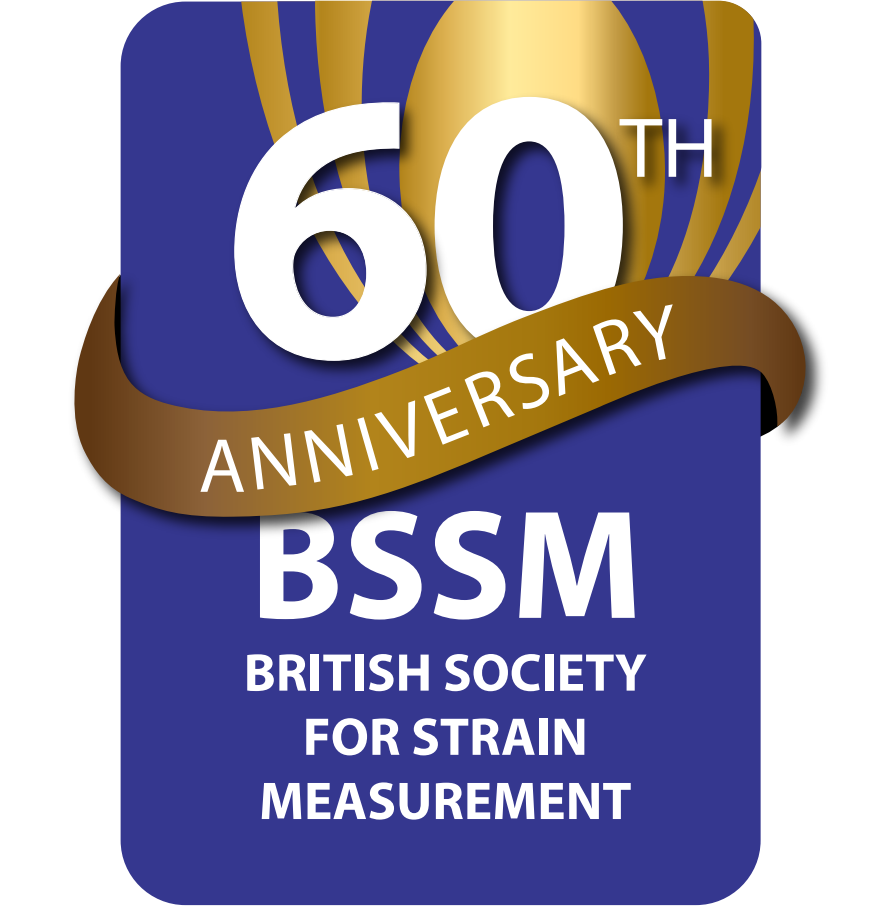 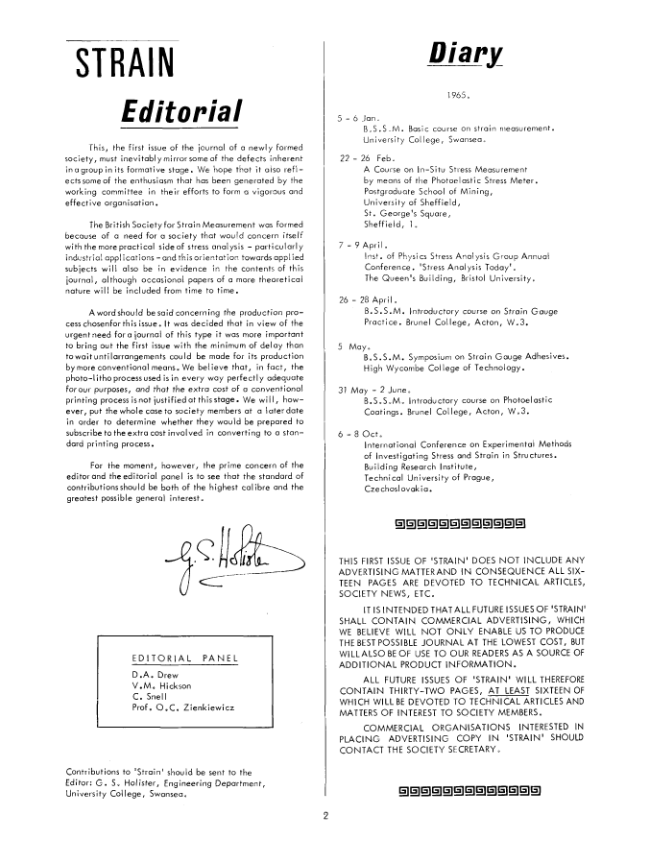 First issue published Jan 1965
Topics: Strain Gauges and Photoelasticity
Editor G.S Holister from University College Swansea
Editorial panel included O.C. Zienkiewicz, a leader in computational mechanics  
Now we are celebrating the 60th Anniversary with a Special Issue in Strain
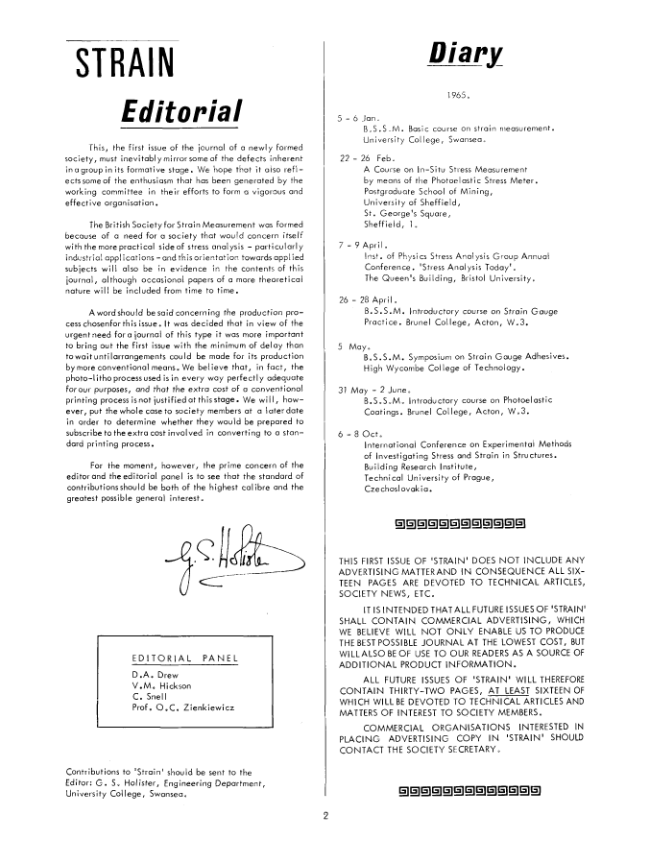 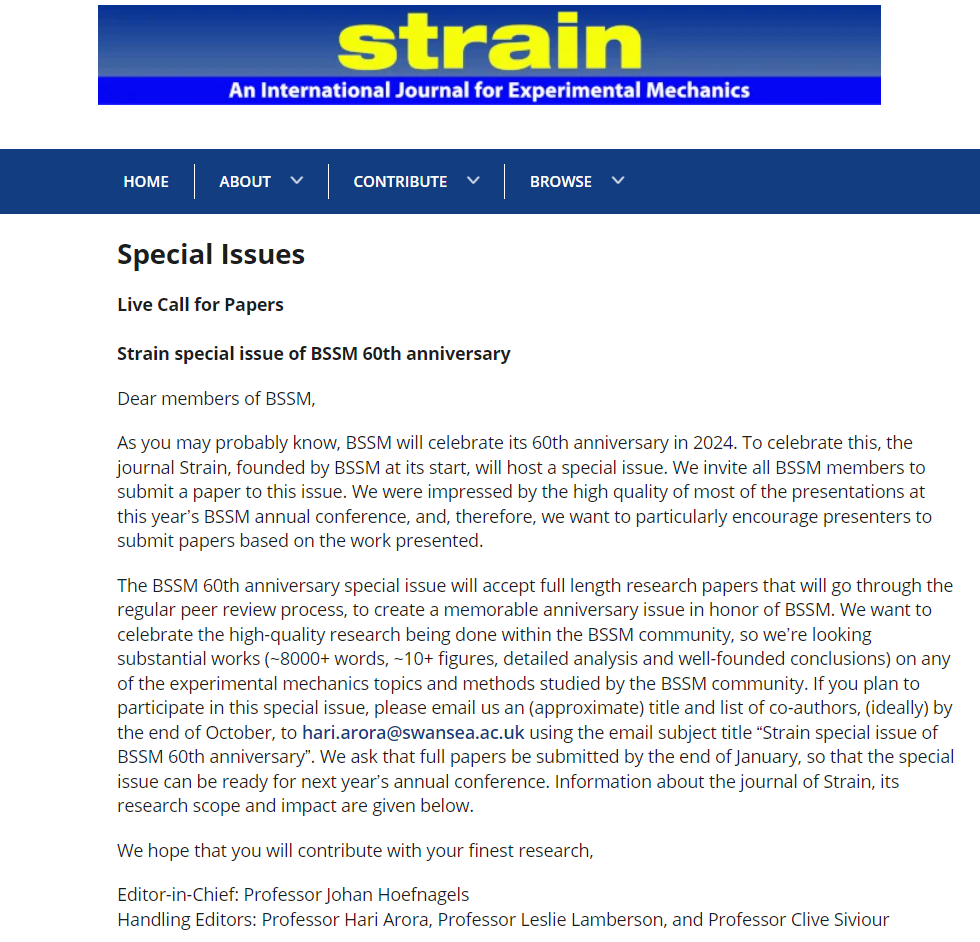 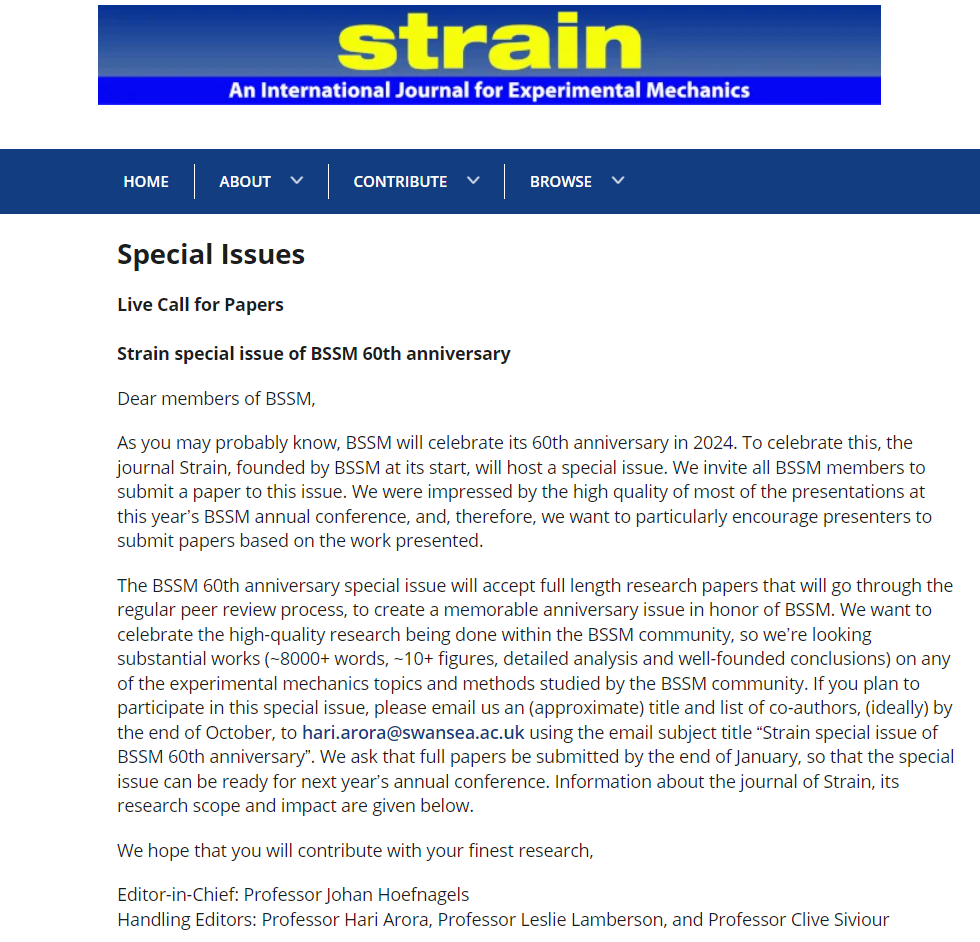 Editorial, Strain, Volume 1, Issue 1 (1965)
BSSM’s Mission
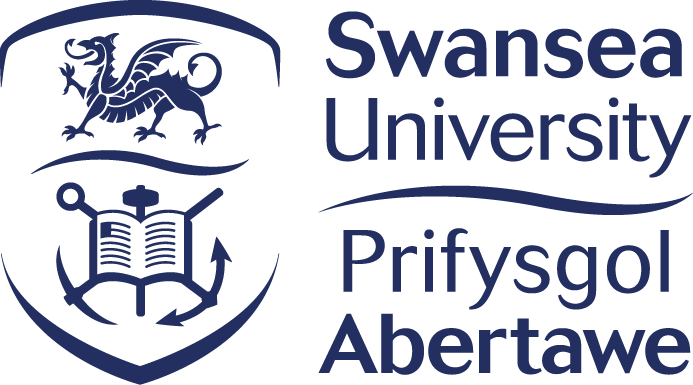 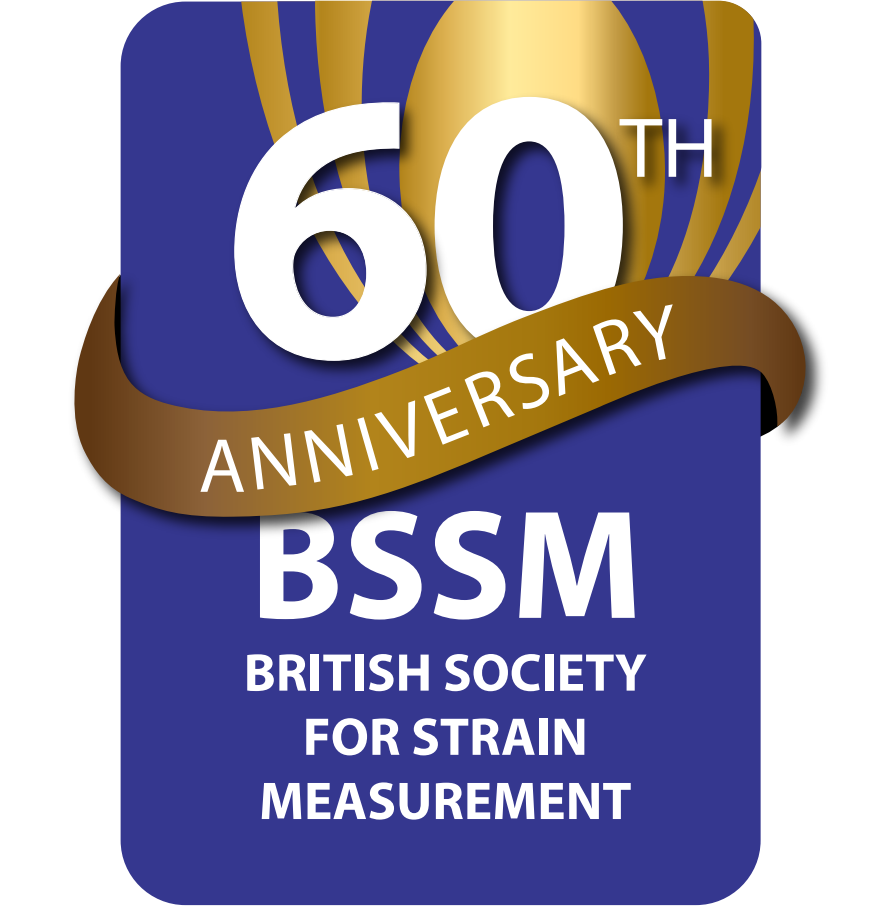 A non-profit making scientific, educational and promotional organisation advancing knowledge of Strain Measurement, Stress Analysis and Experimental Mechanics
Committee and Structure
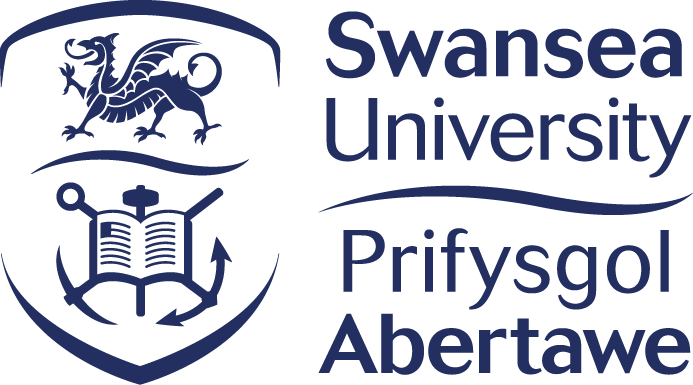 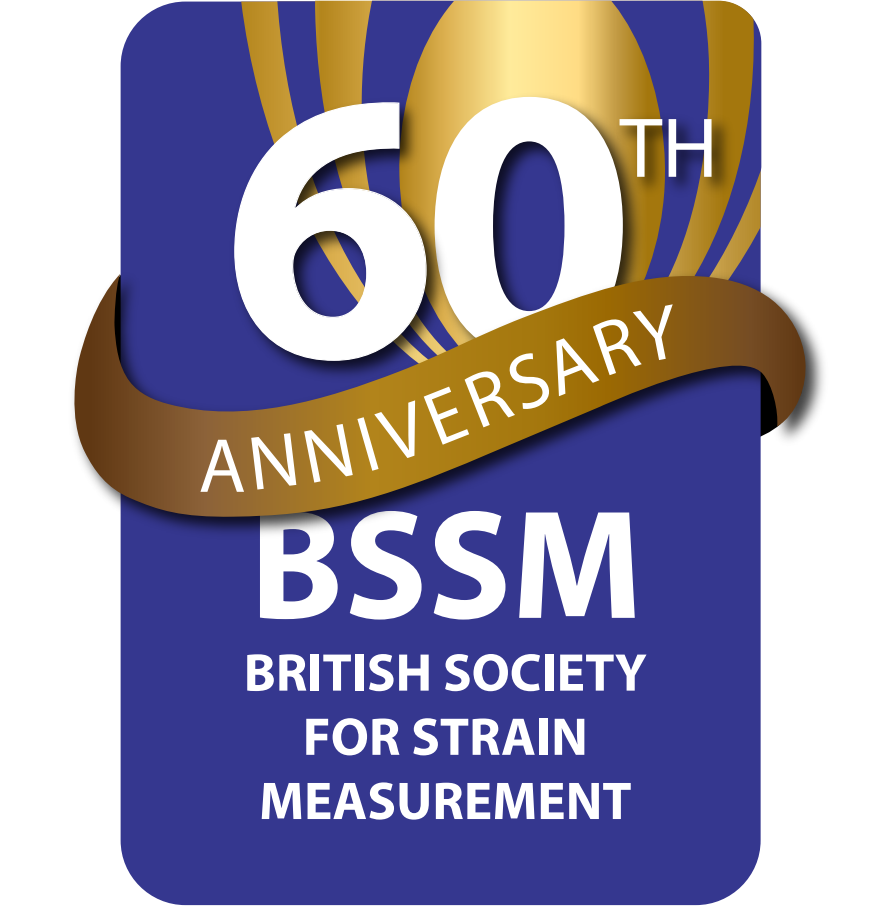 In September 1964, the British Society for Strain Measurement (BSSM) was formed
BSSM was administered through a National Executive Committee (NEC) until 1984 
National Council (NATCO) was then formed as a smaller body than NEC, and allowed more detailed matters to be handled by separate committees, each with its special remit and technical interest.

National Council
Scientific and Technical Committee
Certification Committee
Conference Organising Committee
WebCo
Journal - Strain
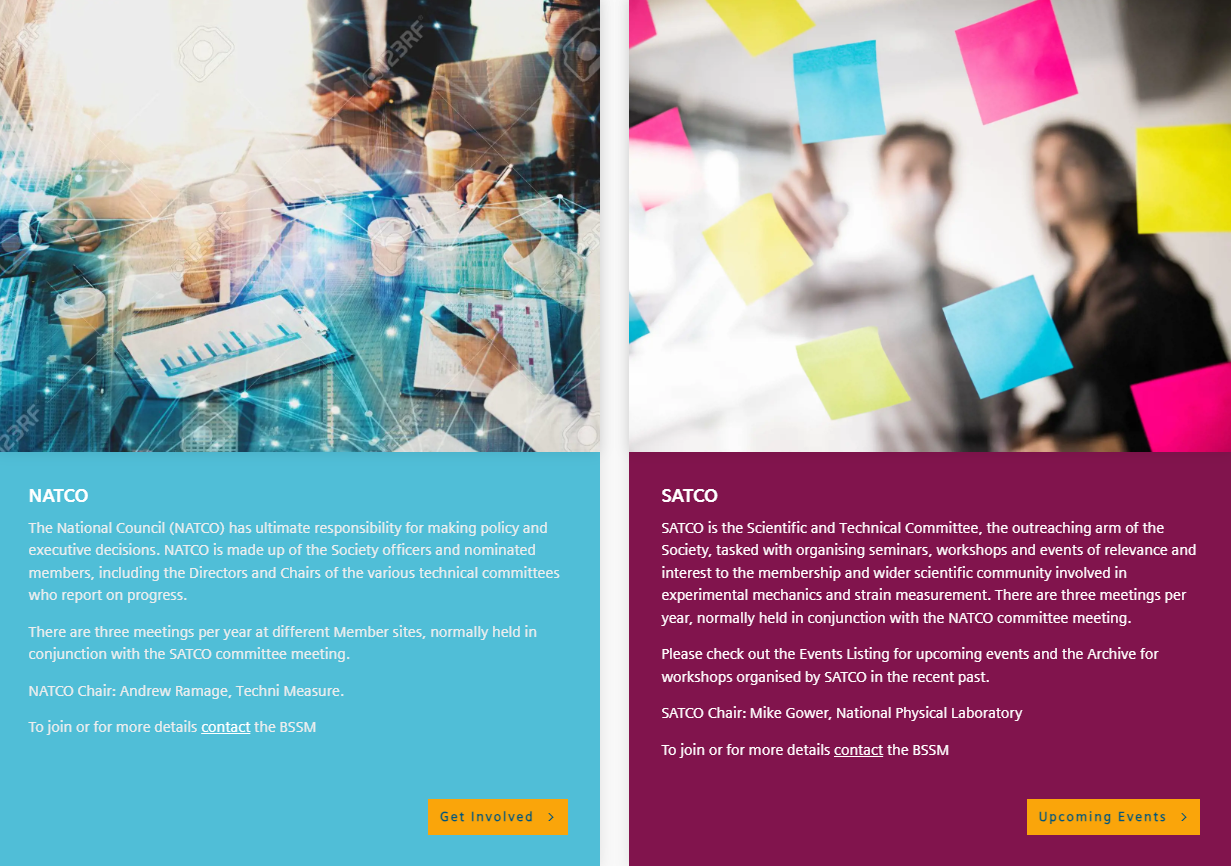 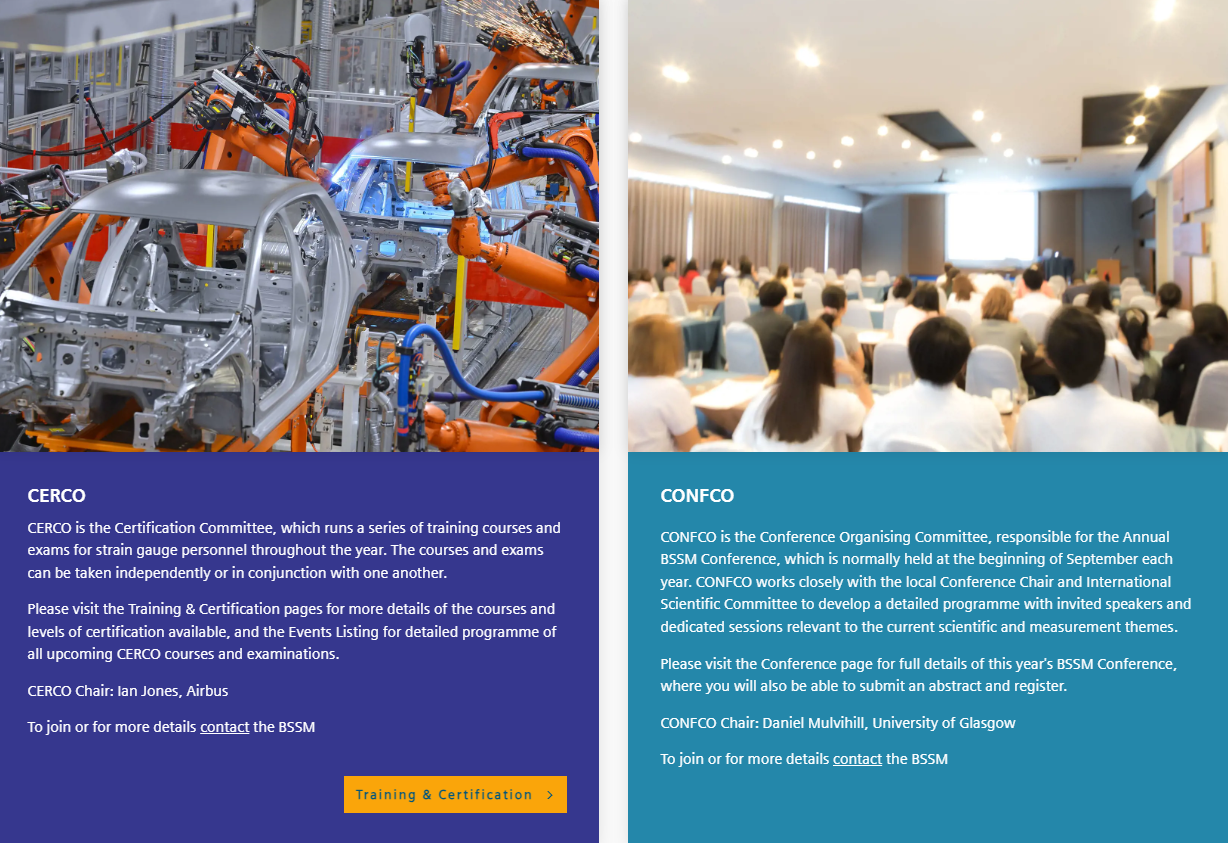 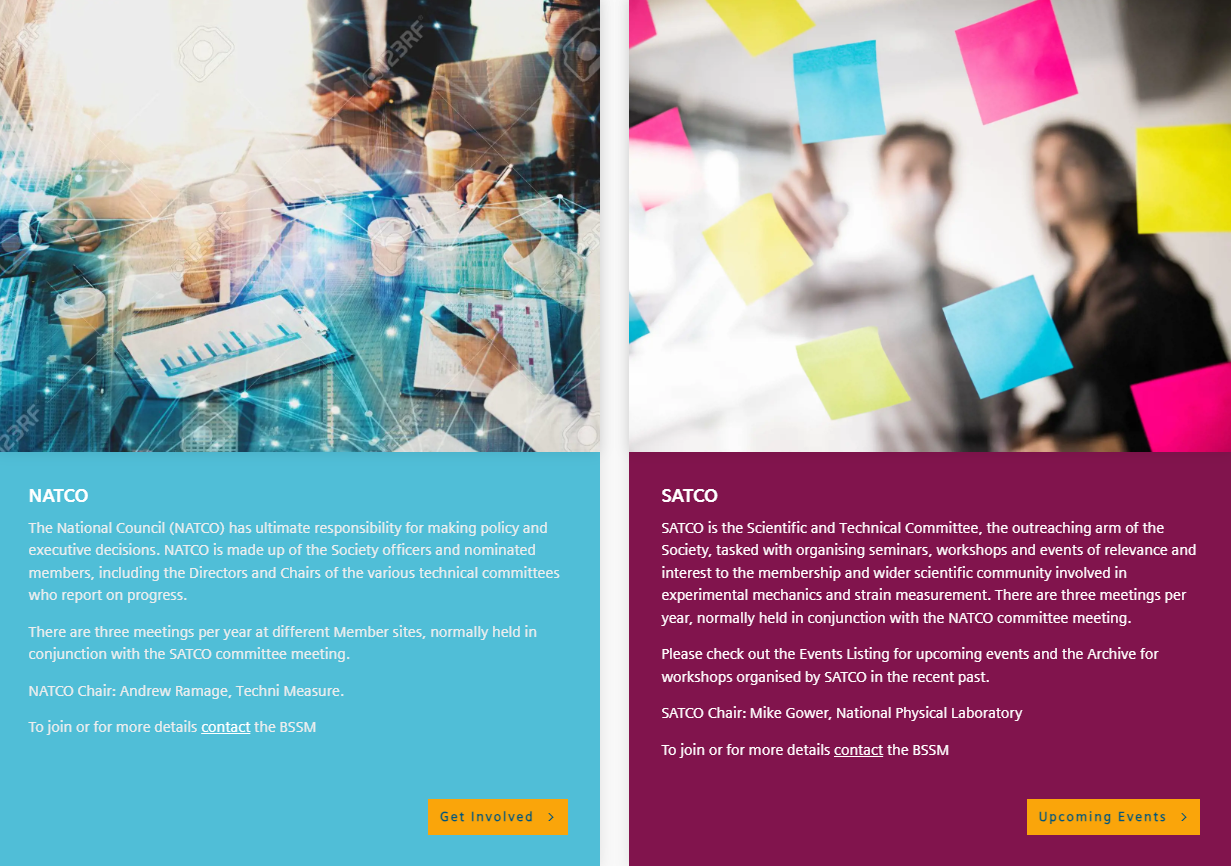 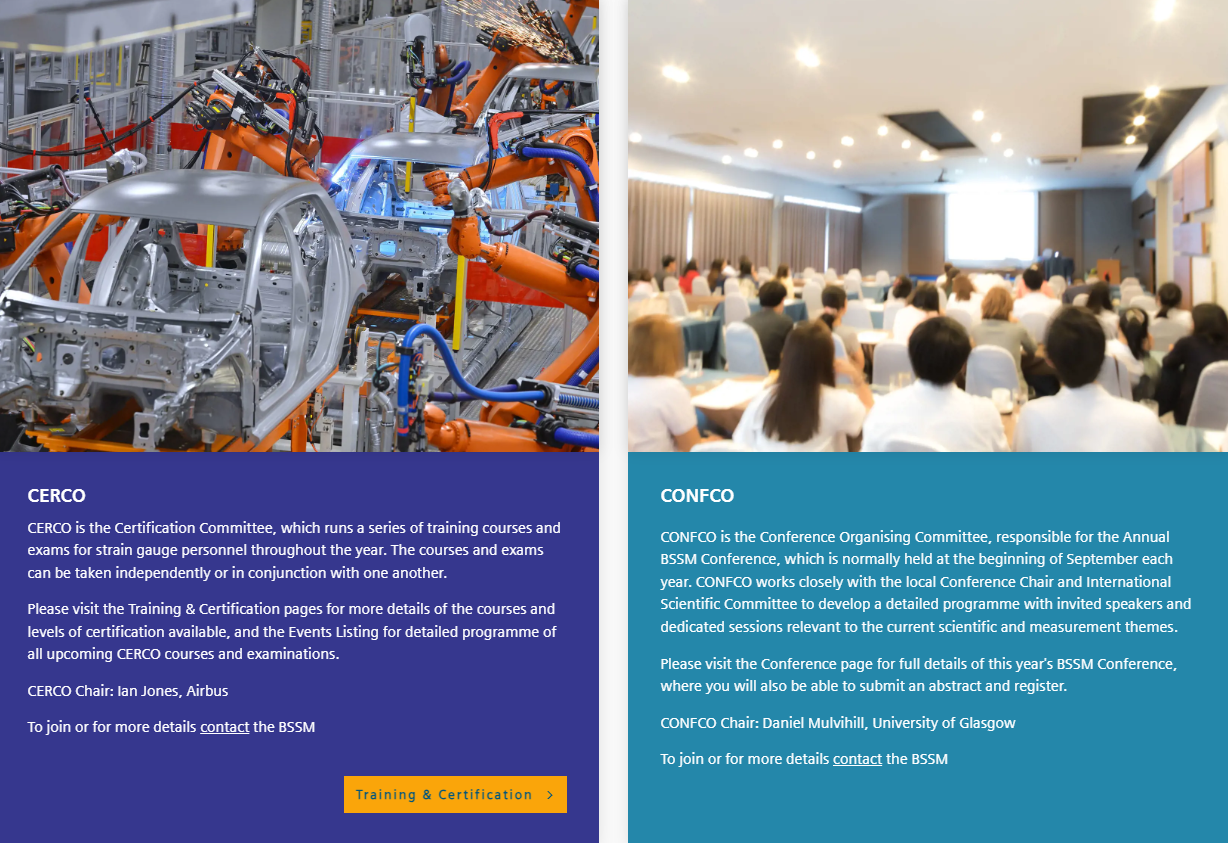 Advancement of Techniques
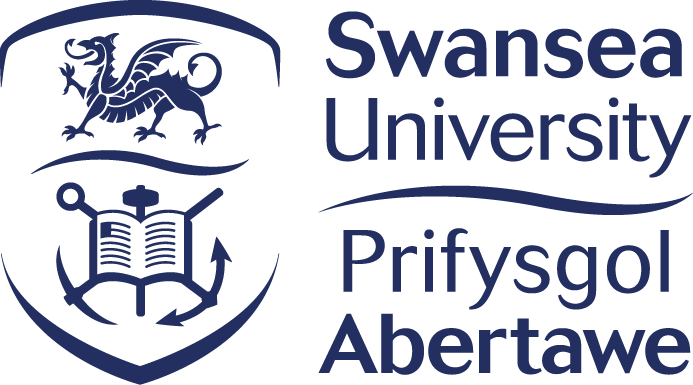 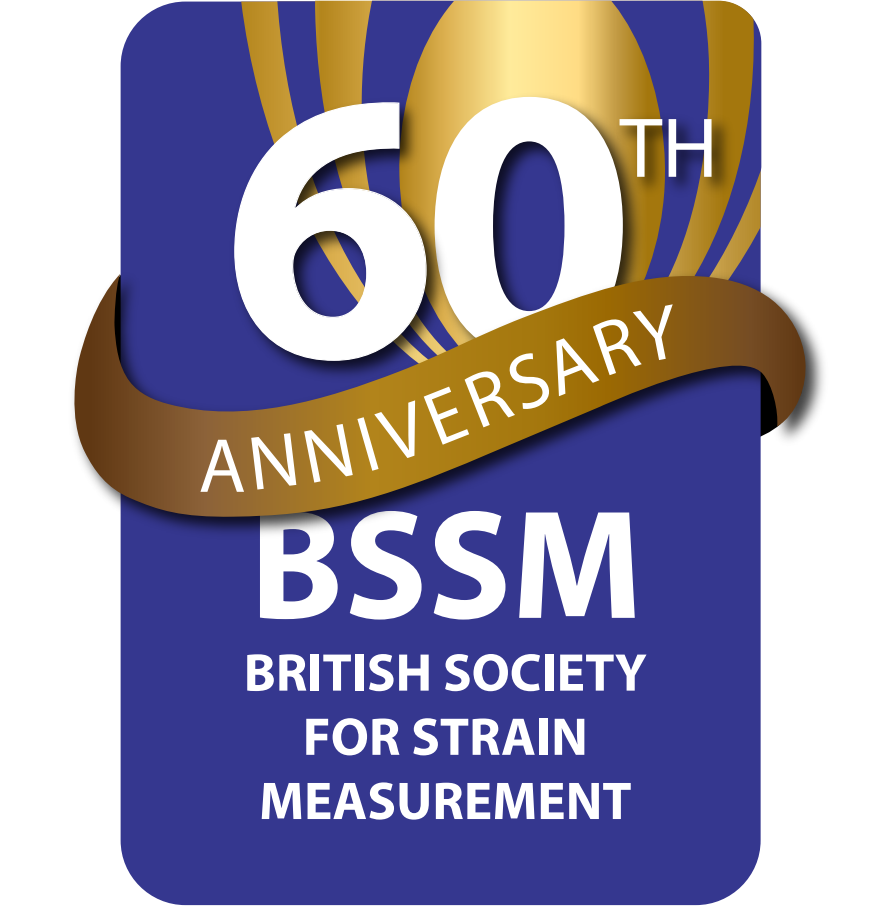 Started with the strain gauge and developed to cover all techniques in strain measurement, stress analysis and experimental mechanics 

Dissemination and Training are important pillars of the society

Members continue to drive new areas, sharing with the community
CerCo Training Courses
Experimental Mechanics Workshop
Specialized Workshops and Events
Publications
Conferences
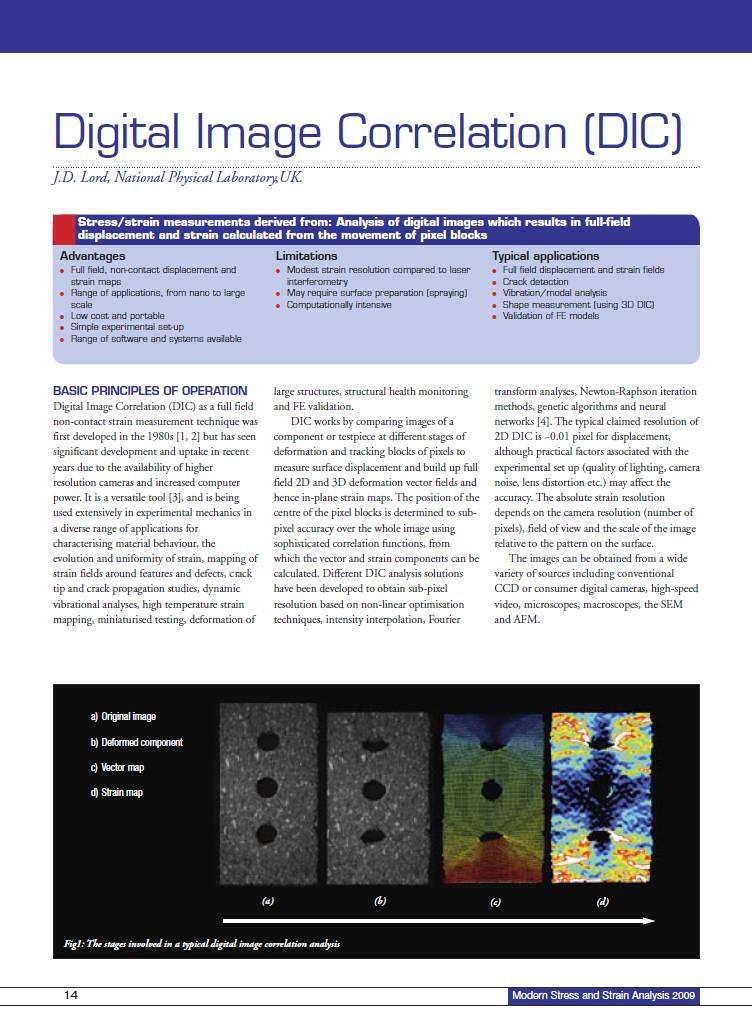 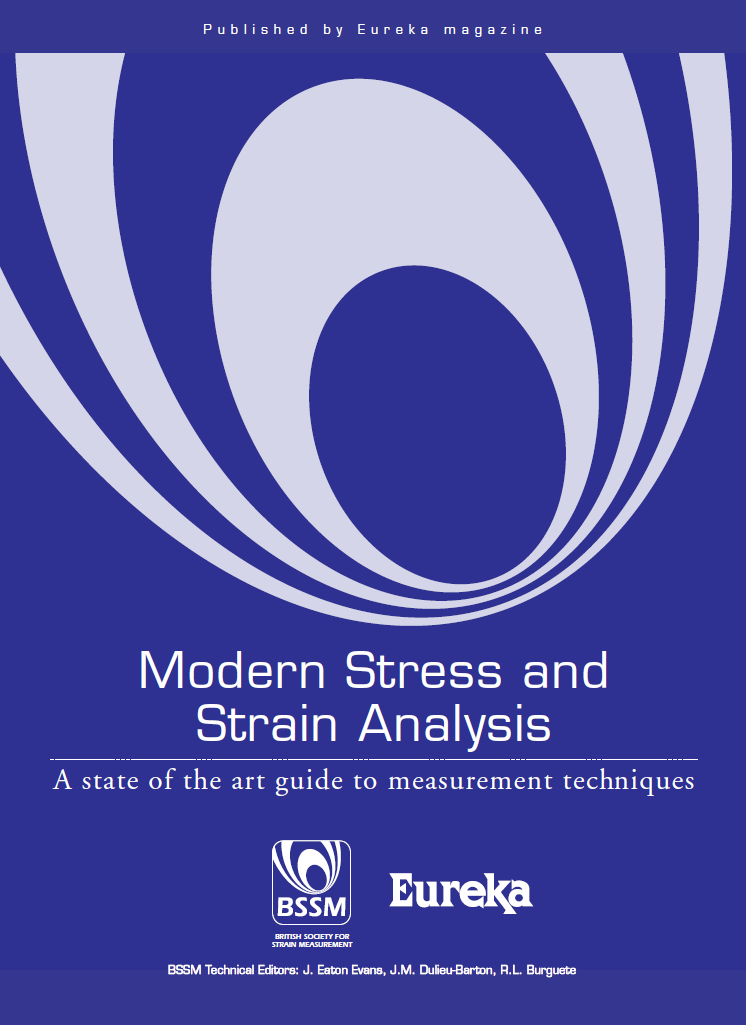 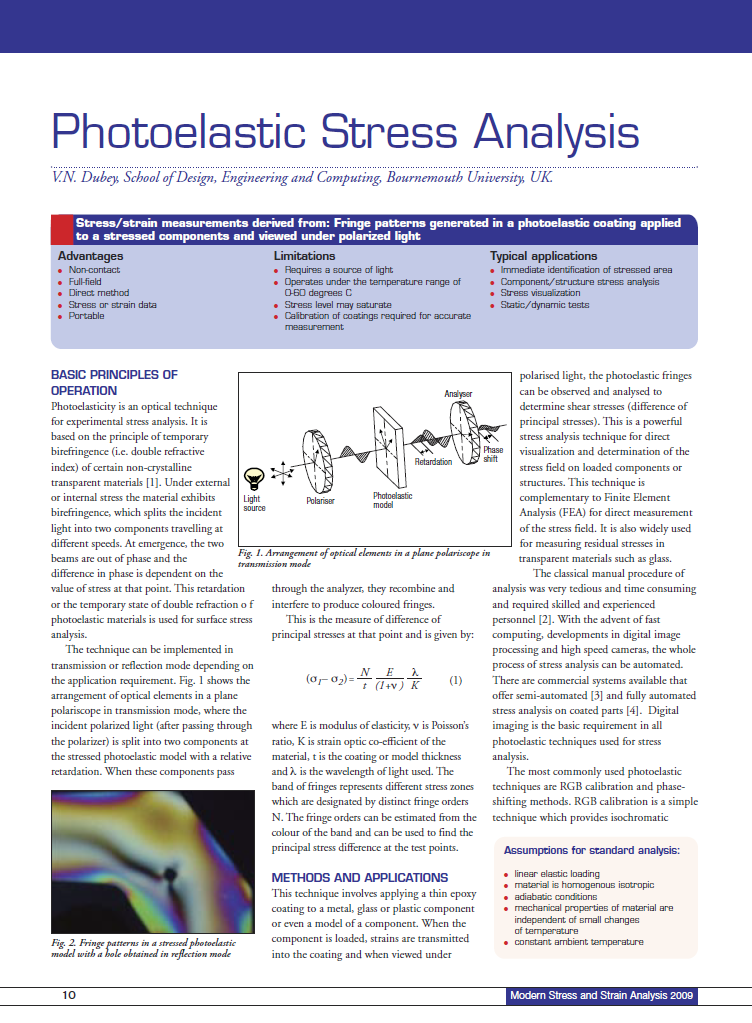 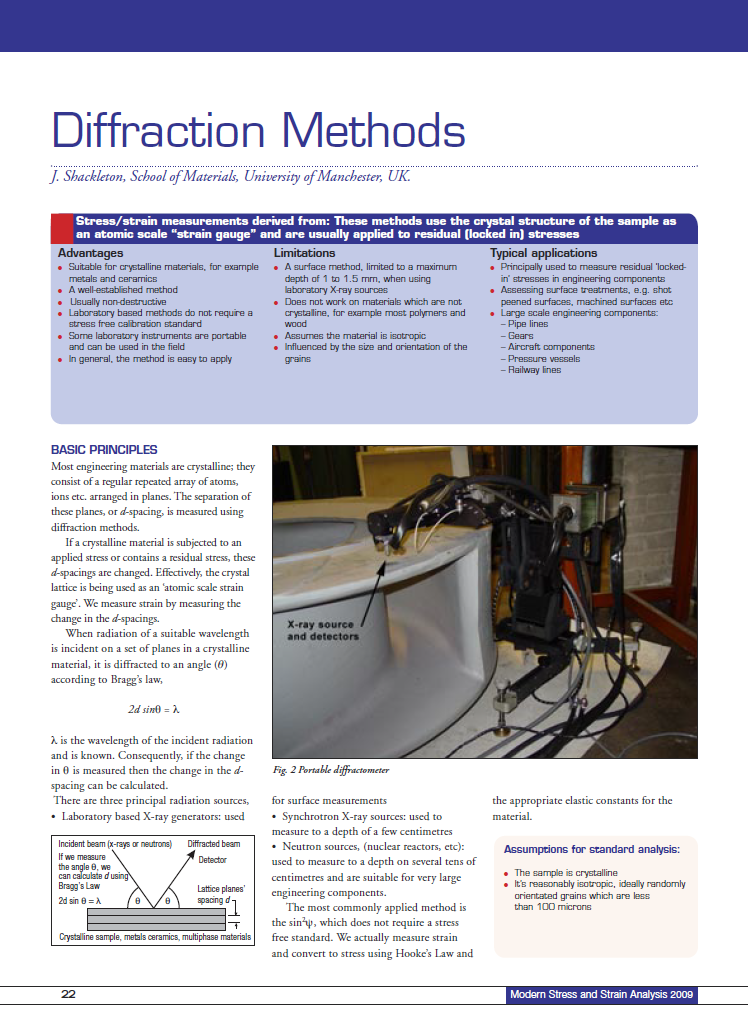 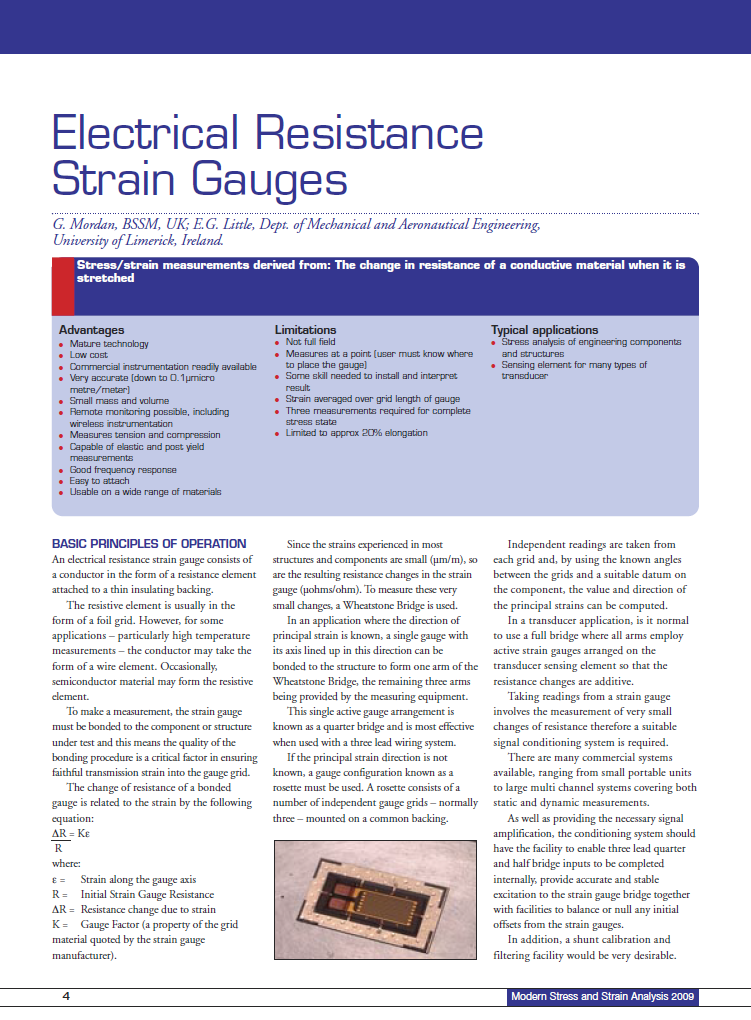 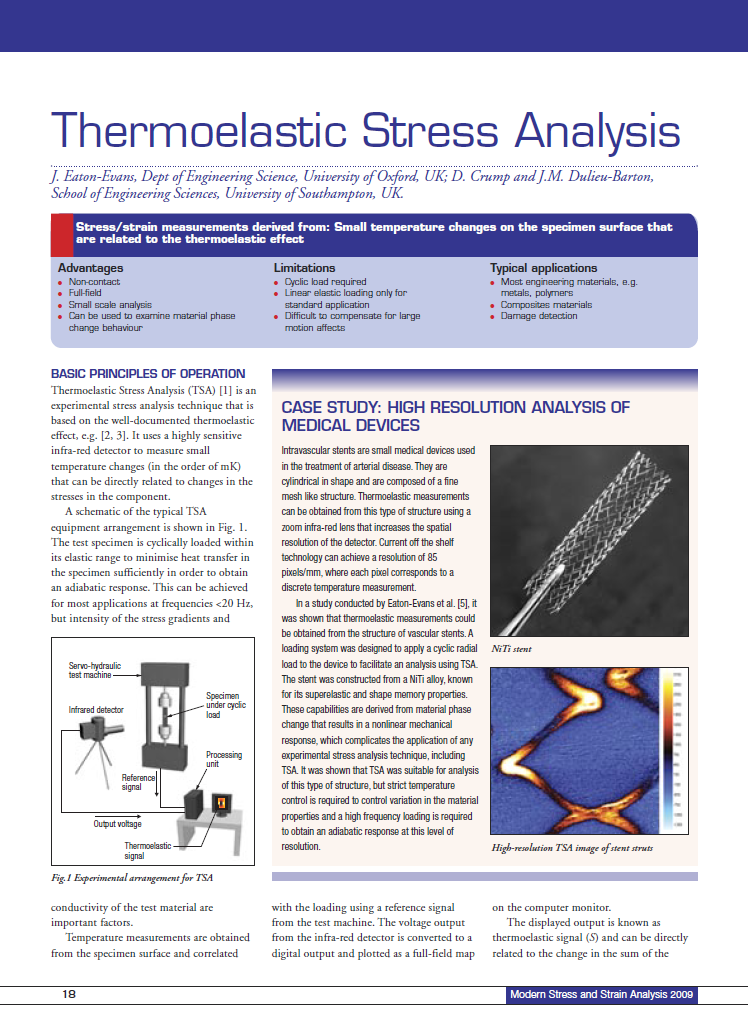 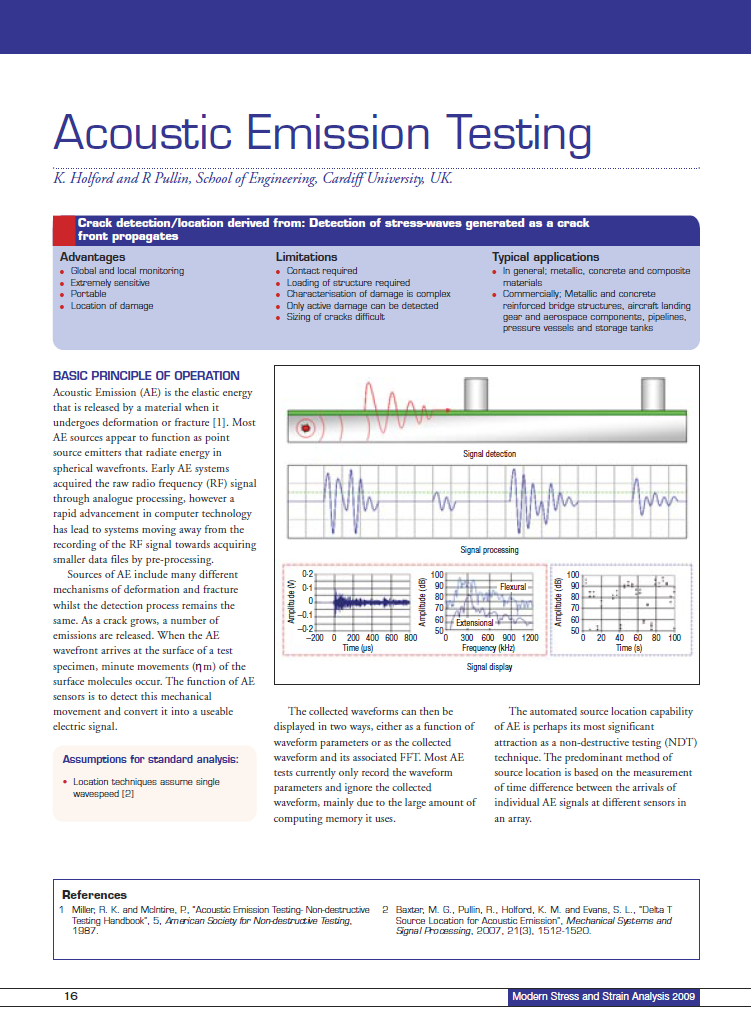 Conferences
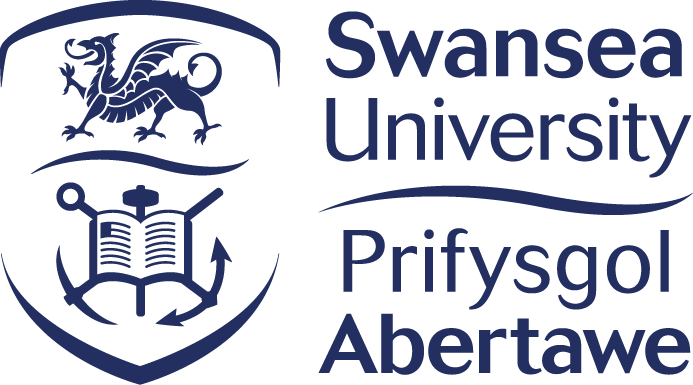 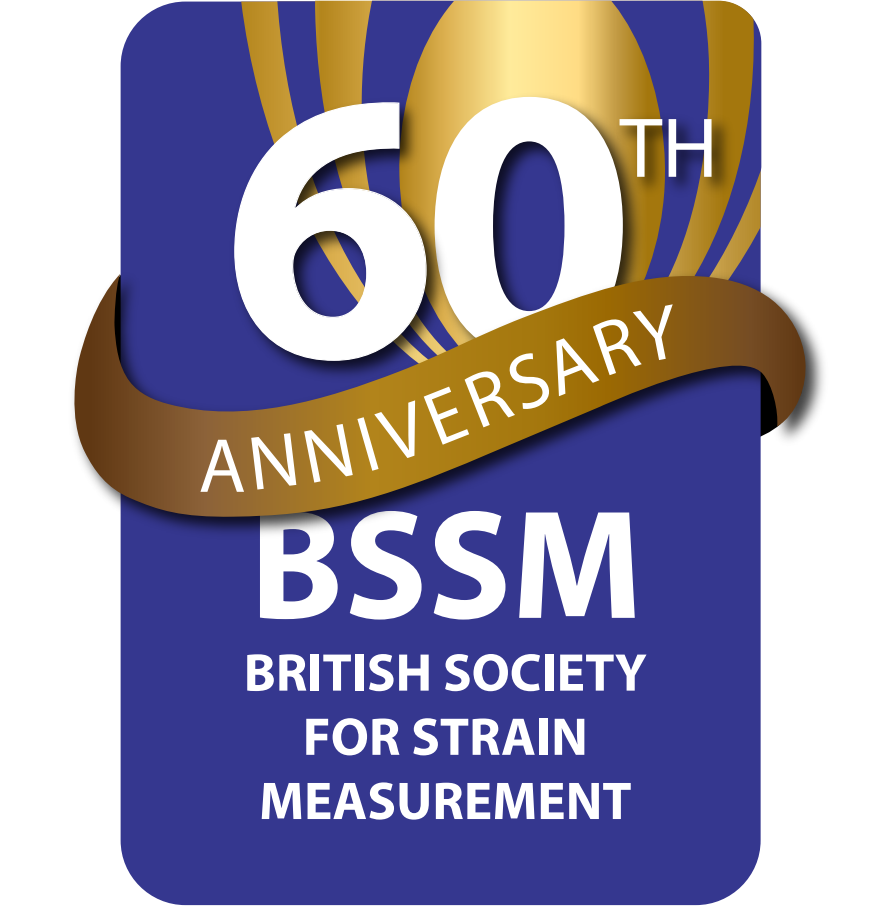 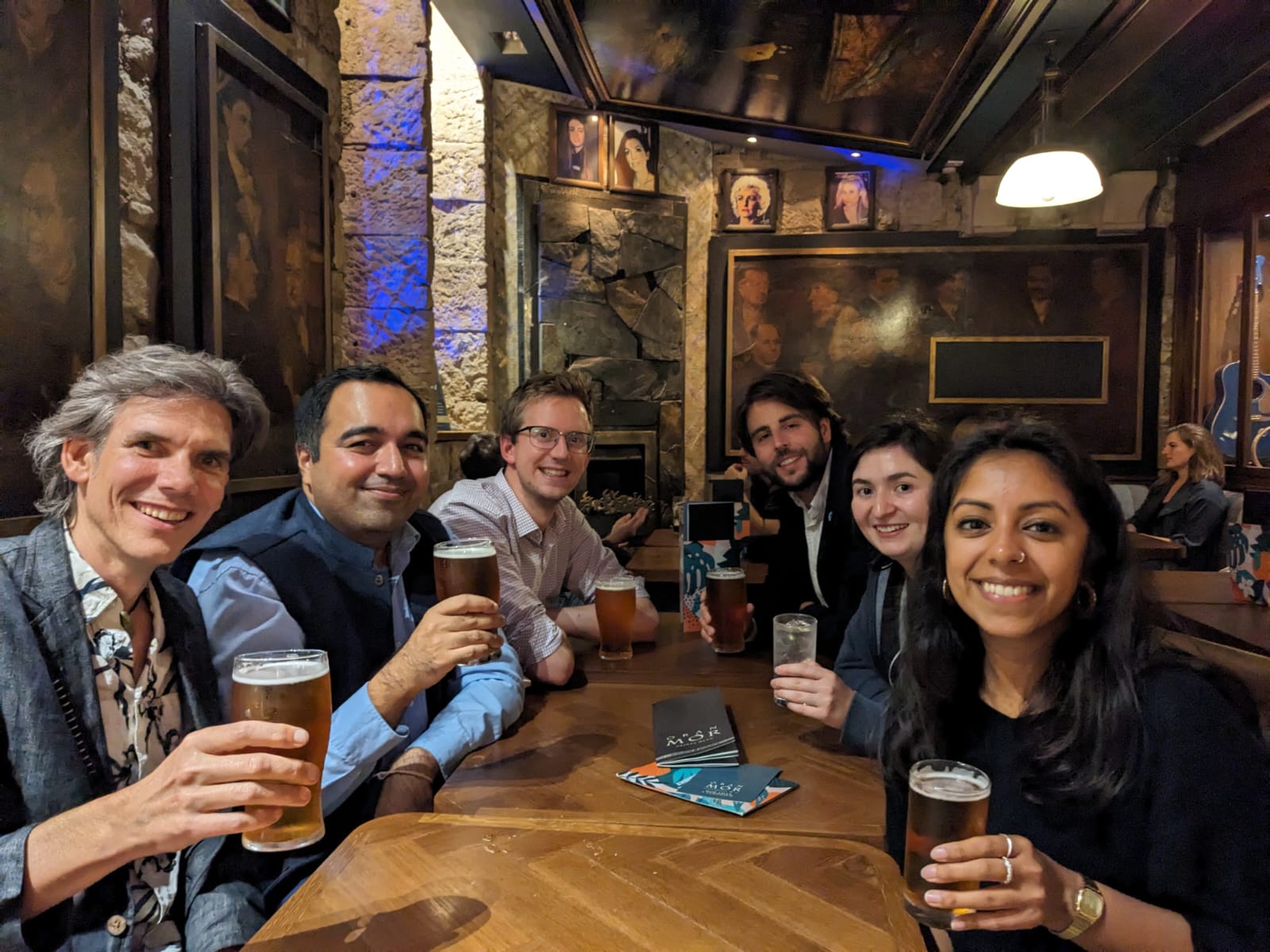 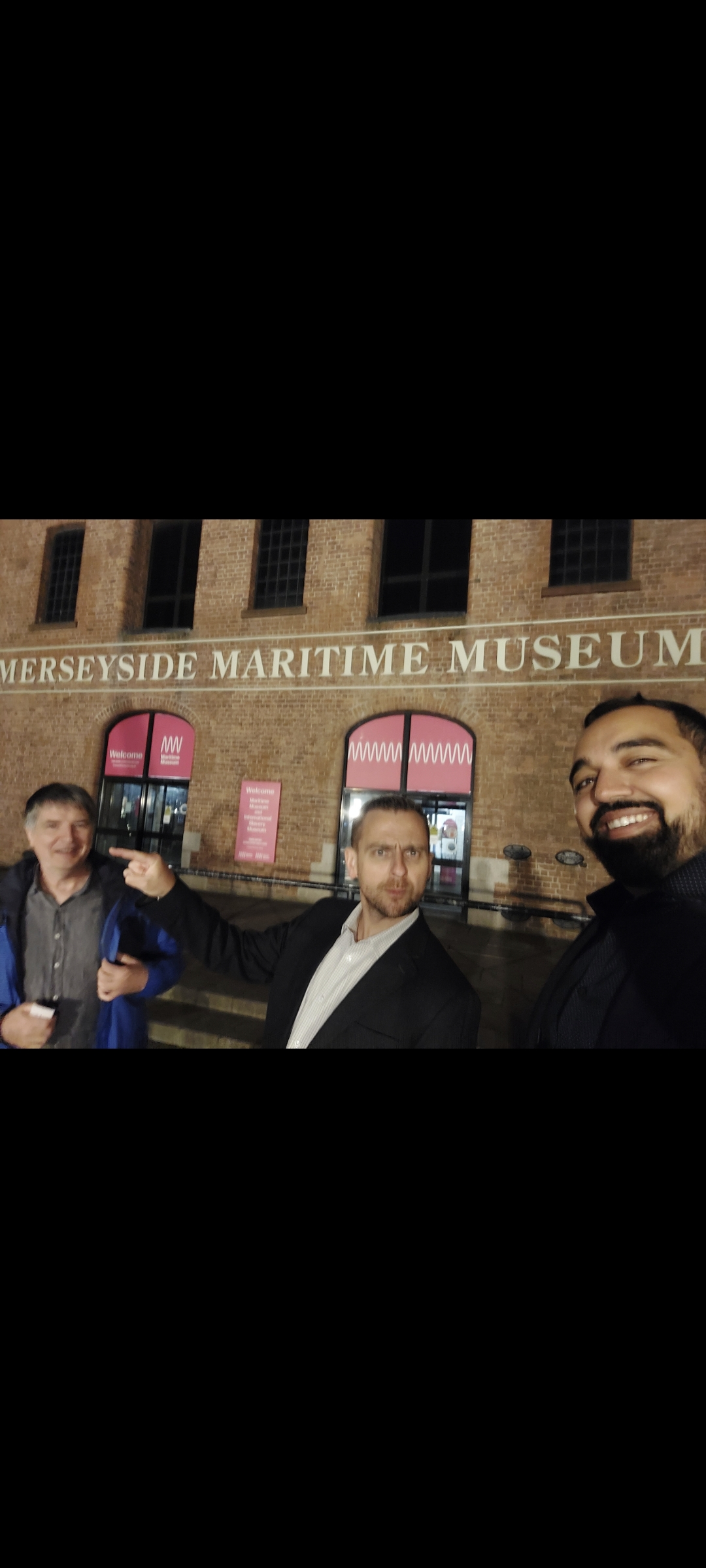 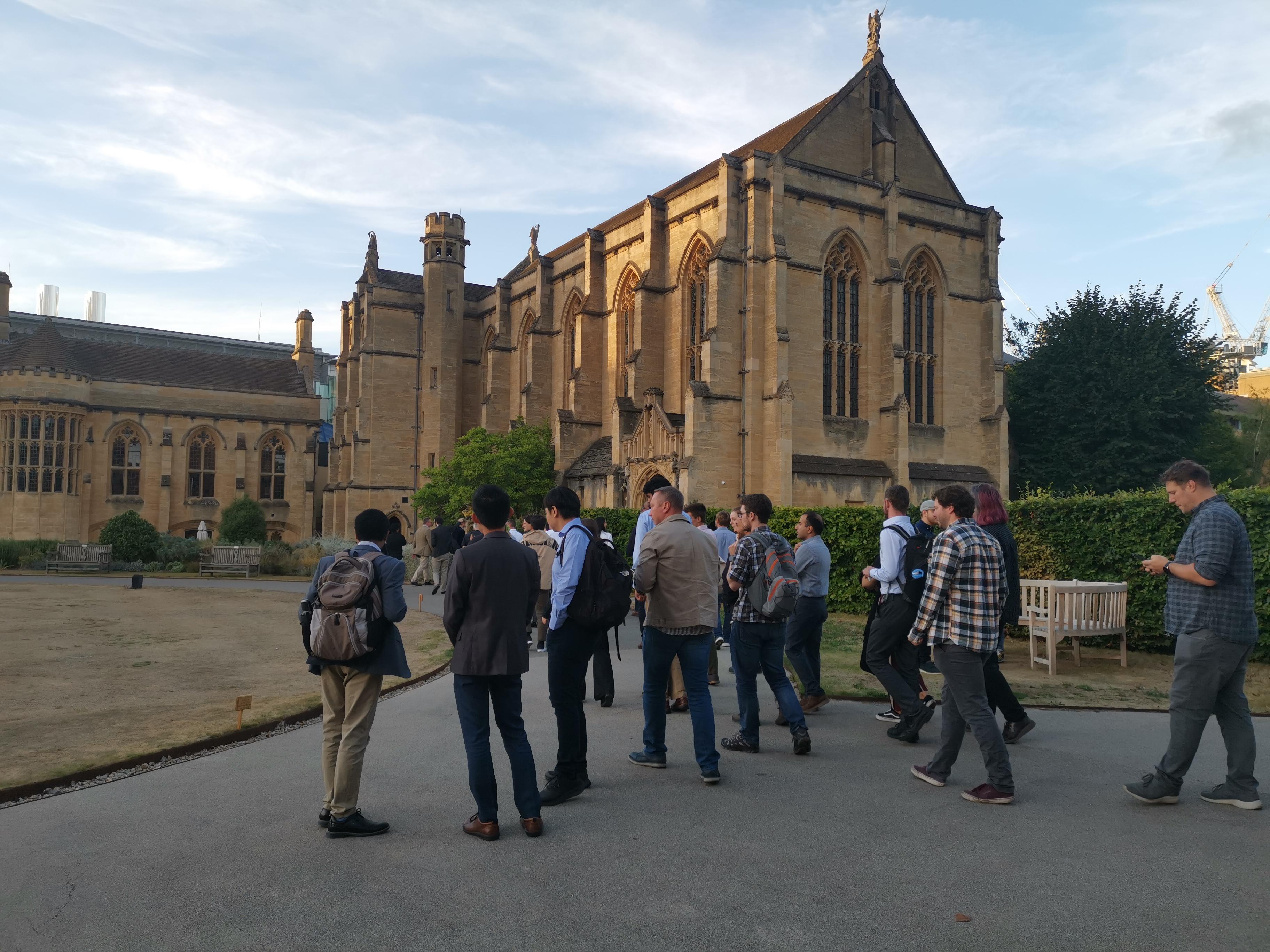 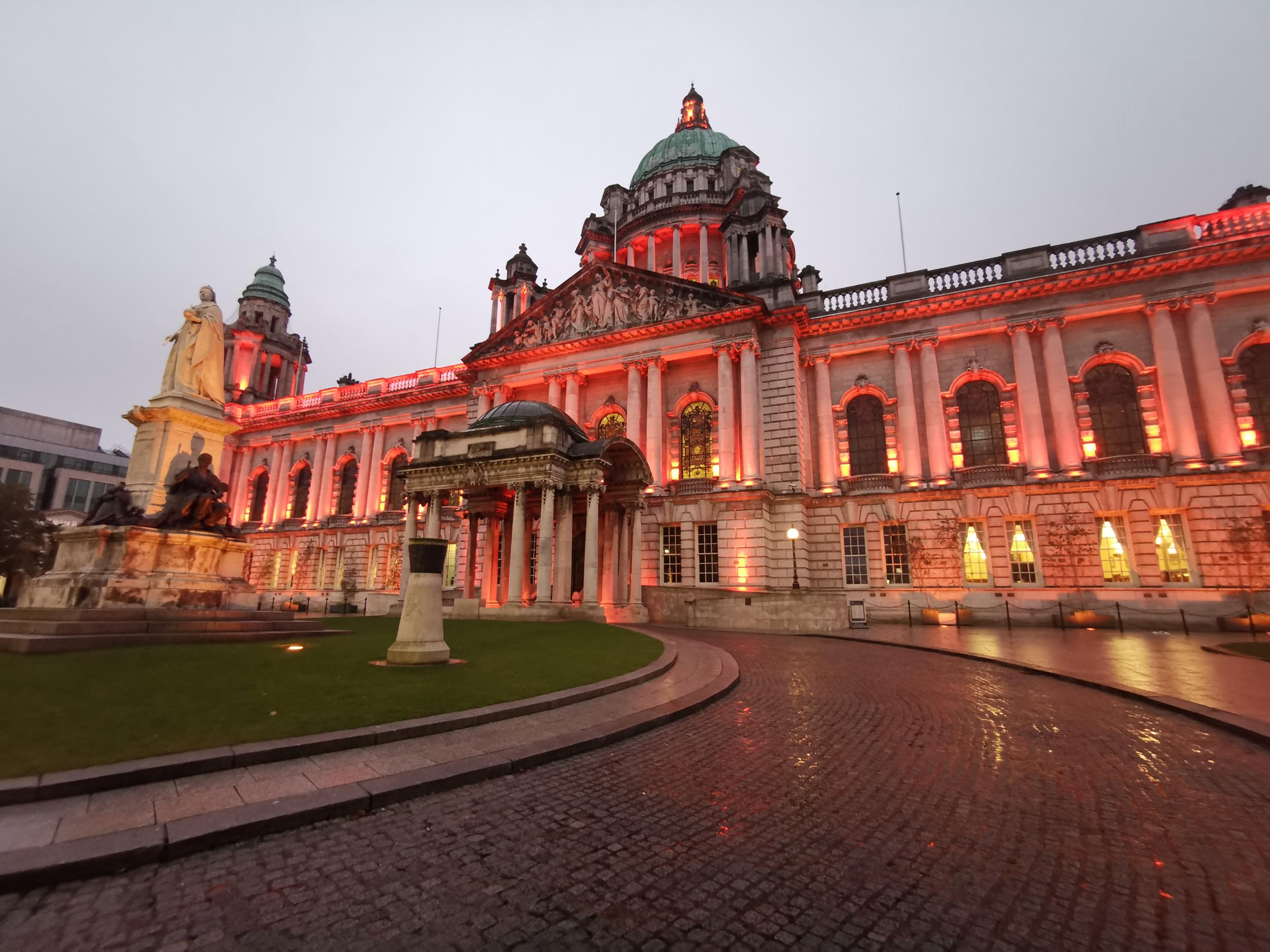 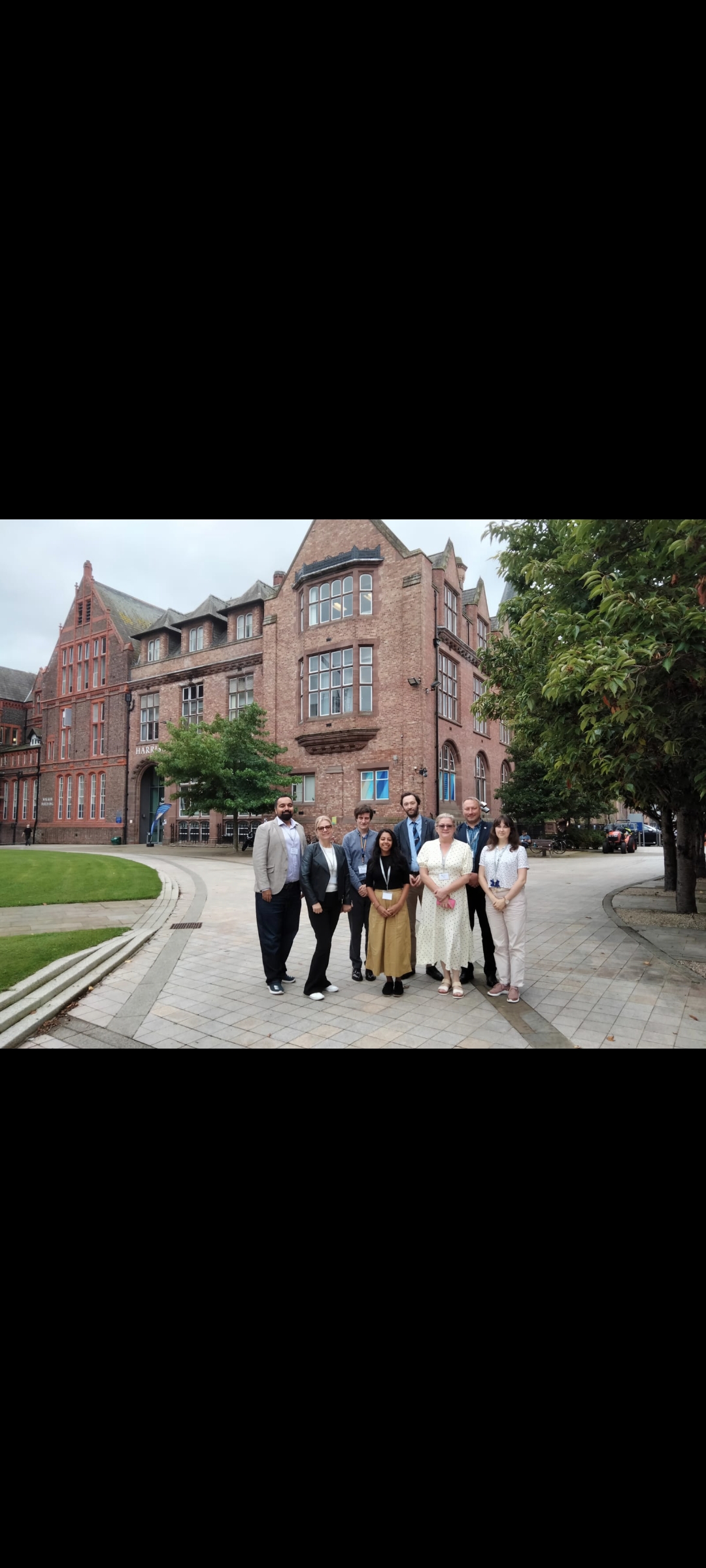 Annual conferences been running since the start to share best practice and bring the community of experts together

Commander D. Male chaired the first Annual Conference, Sept 20-21, 1965
It was held amid the elegance and splendor of the Royal Naval College, Greenwich, situated on the south bank of the Thames on the site of the palace in which Queen Elizabeth the First was born. 

This year we celebrated by the water in Liverpool, next year we will be back in London

Conference Organising Committee
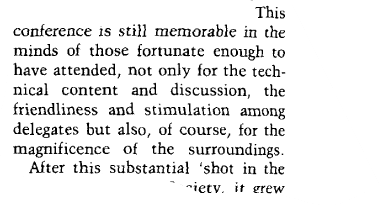 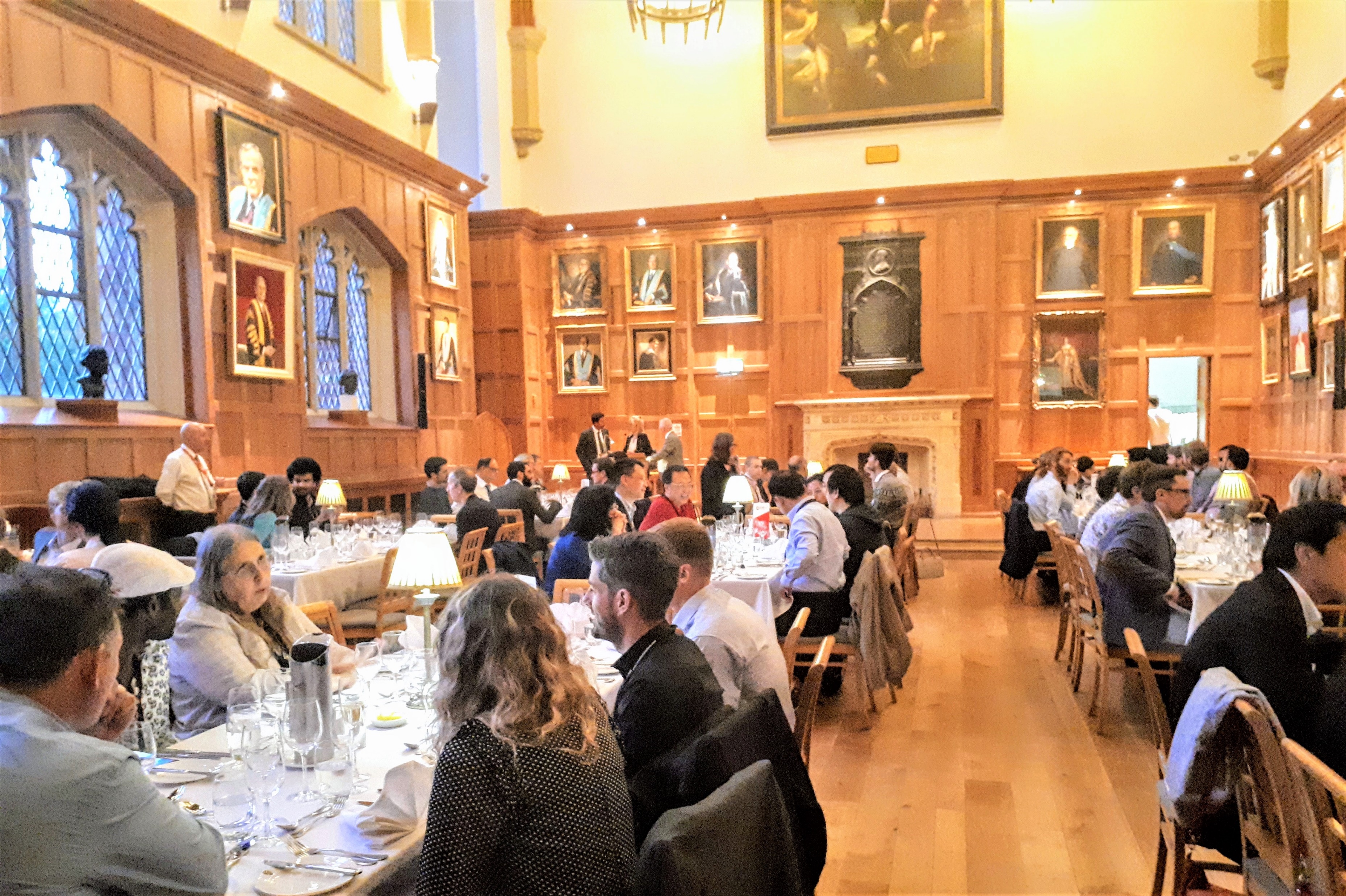 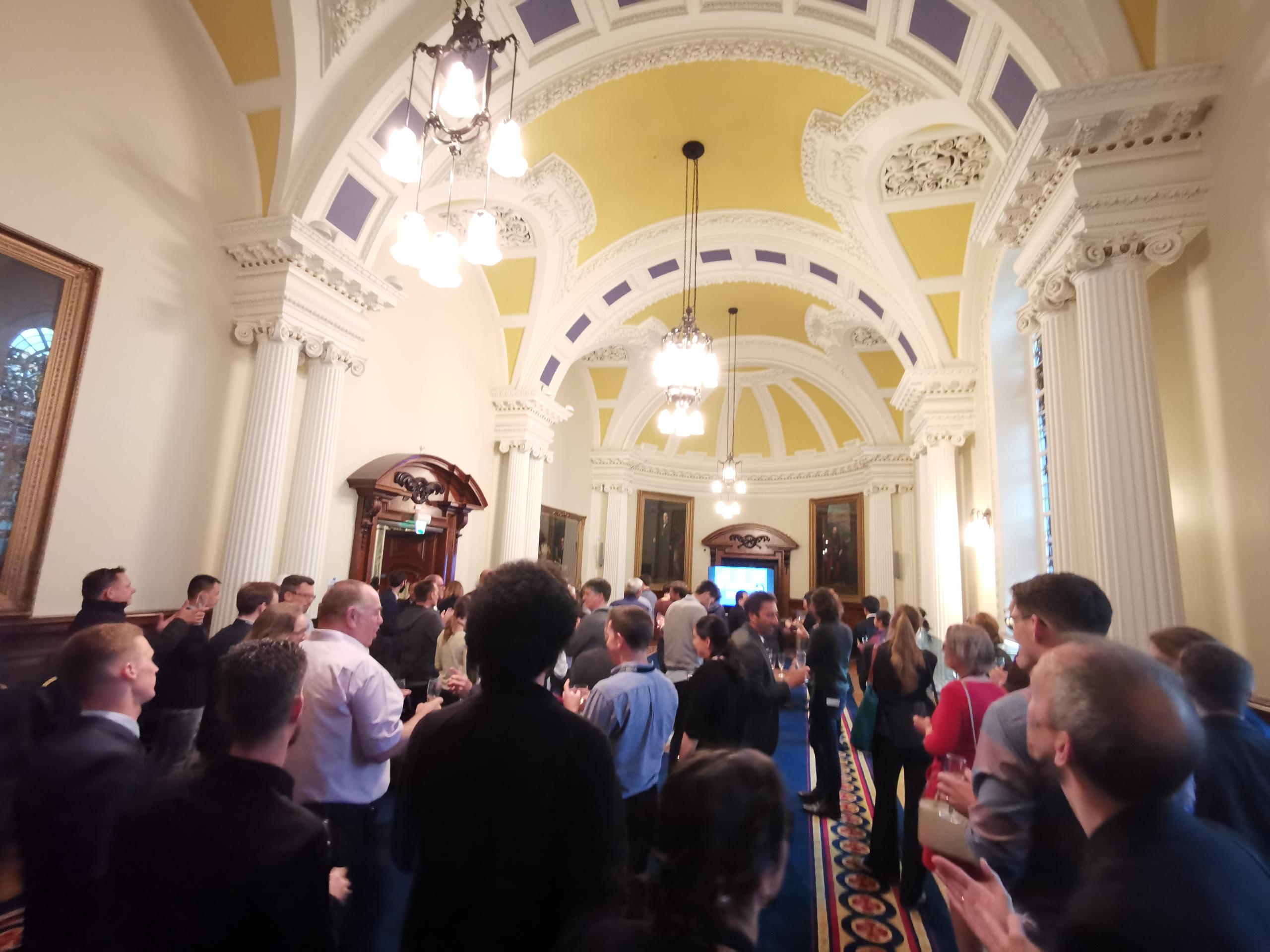 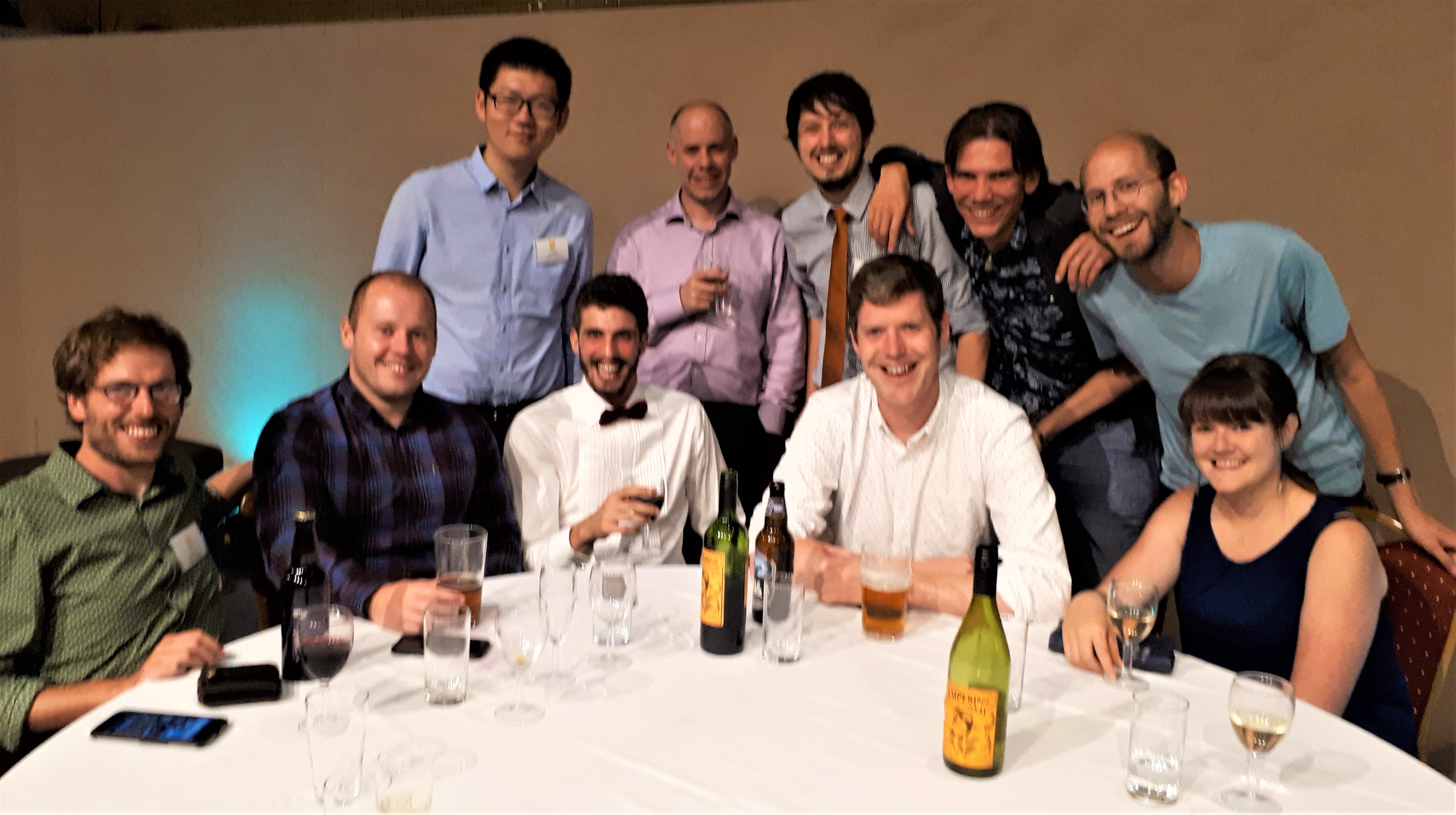 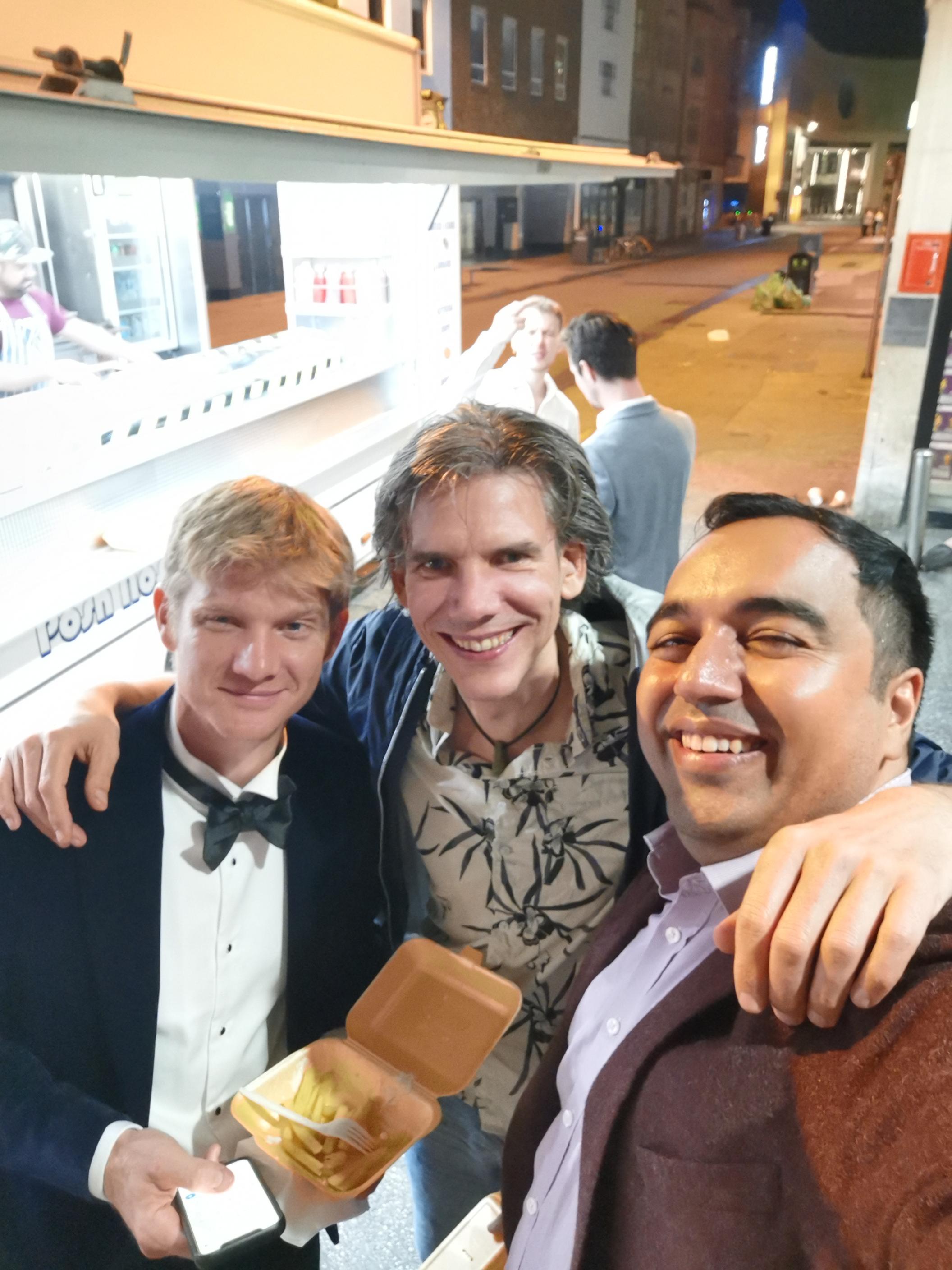 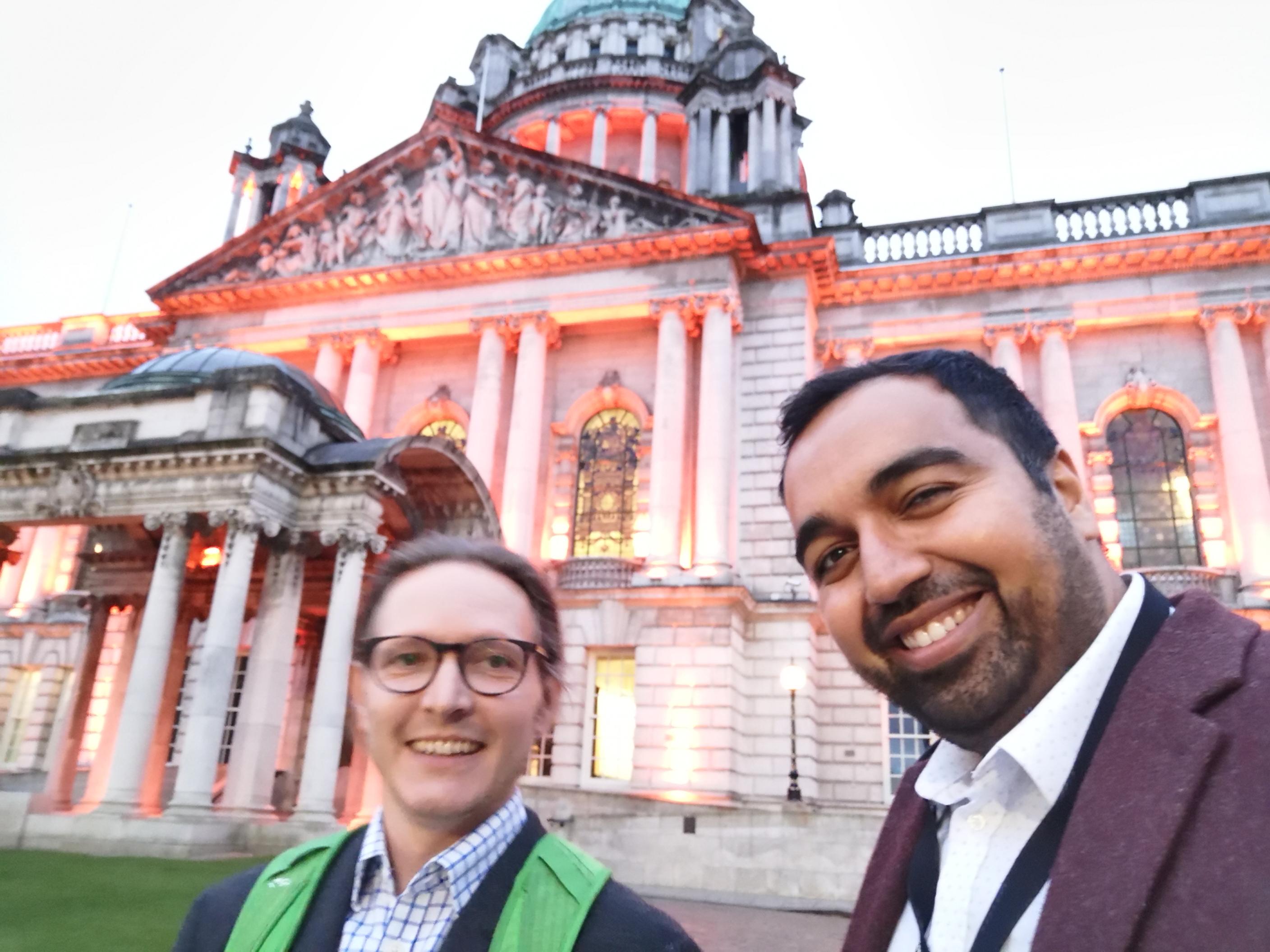 BSSM’s Evolution
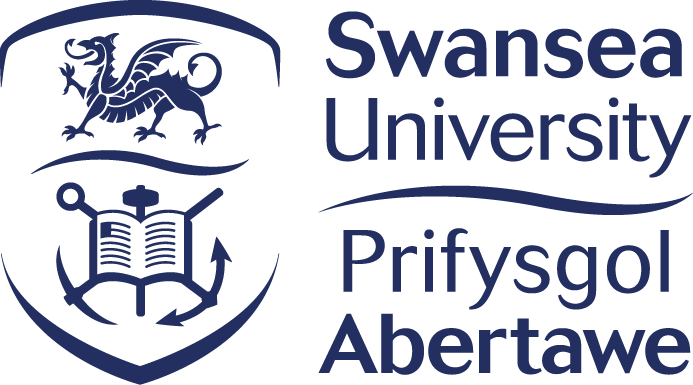 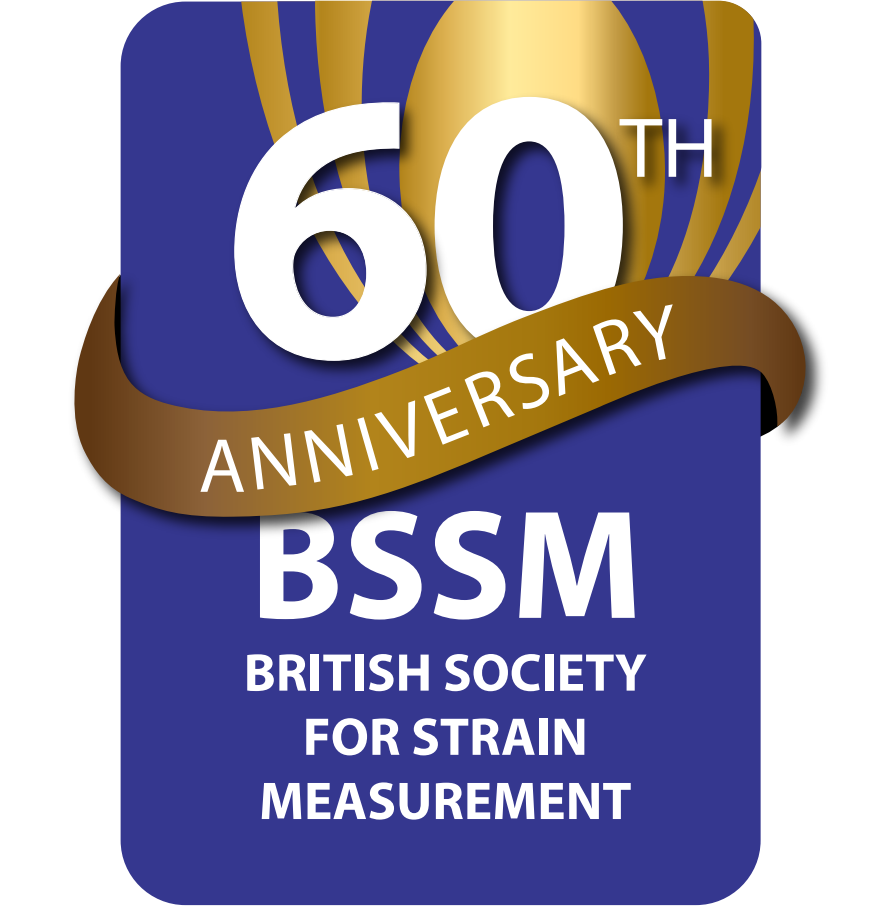 Driven by members 
Inclusive and open society
Supportive of ECRs
Wealth and breadth of expertise 
Driven by technological advancement
Measurement techniques
Established methods valued and help maintain context and necessary critique for innovation
Digital/virtual world fusing with the physical/real world including digital twins as well as data driven approaches 
Underlining the need for high-quality measurements
Smarter testing, considerate of wider factors in engineering and scientific practice e.g. environmental
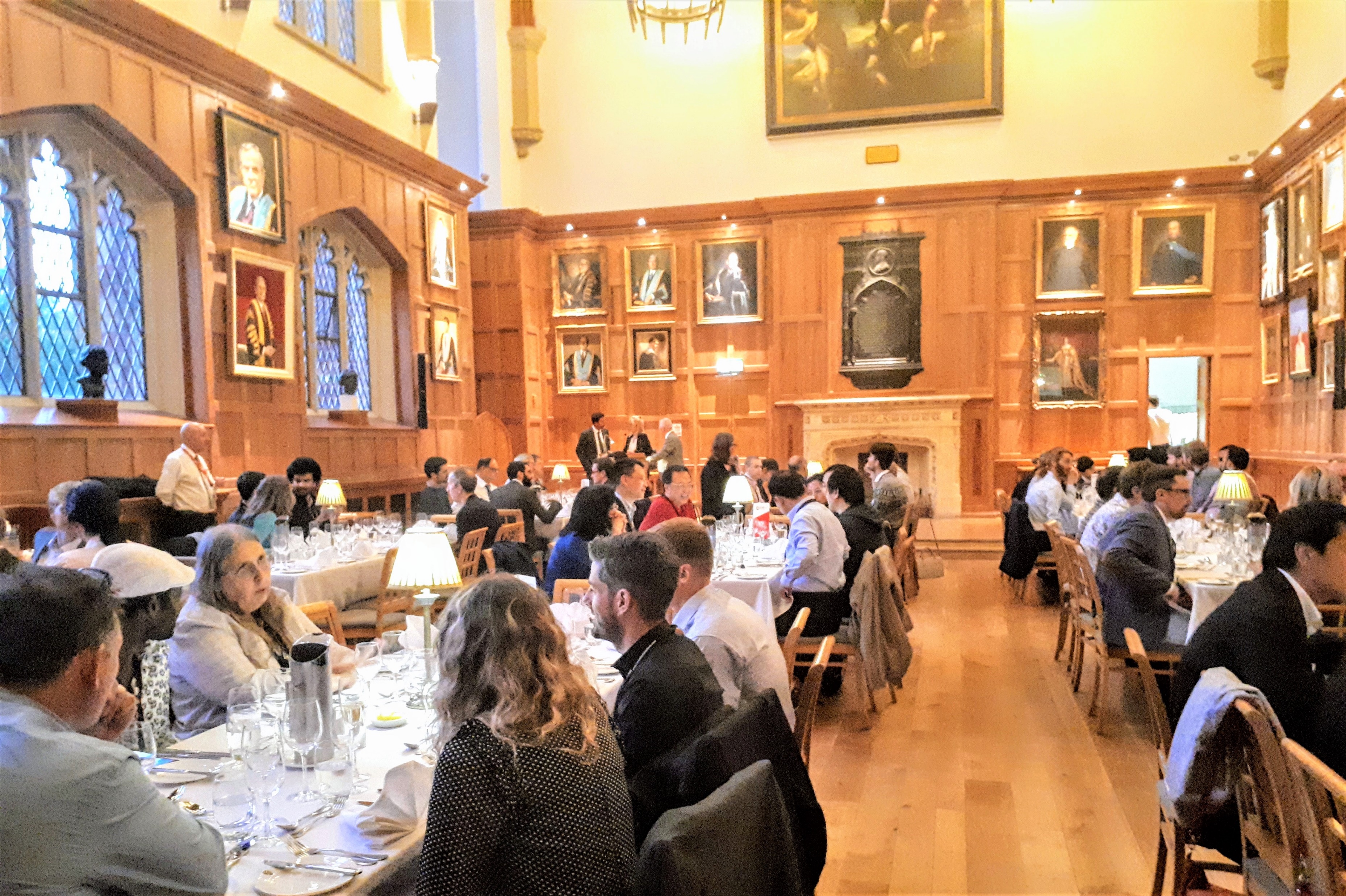 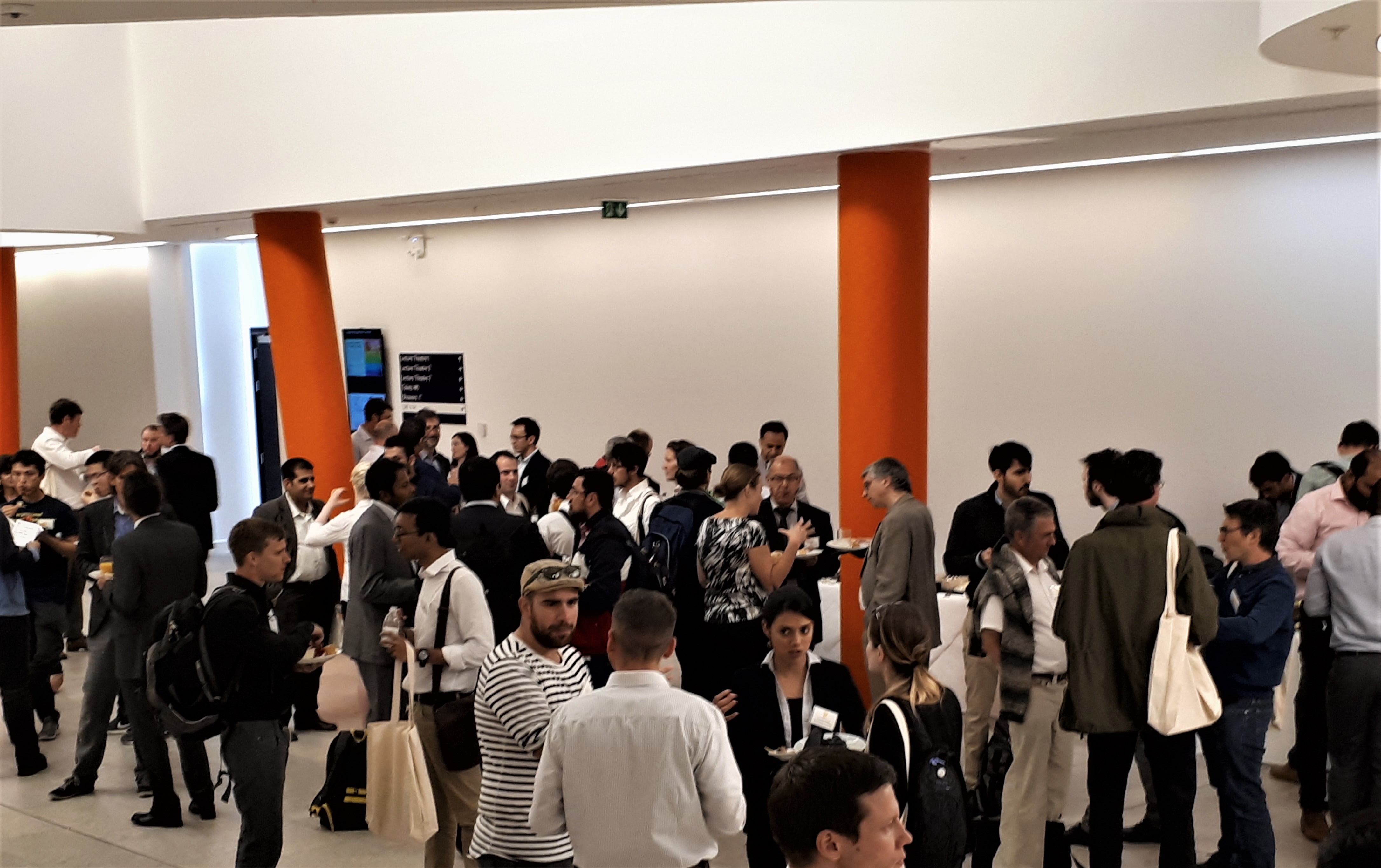 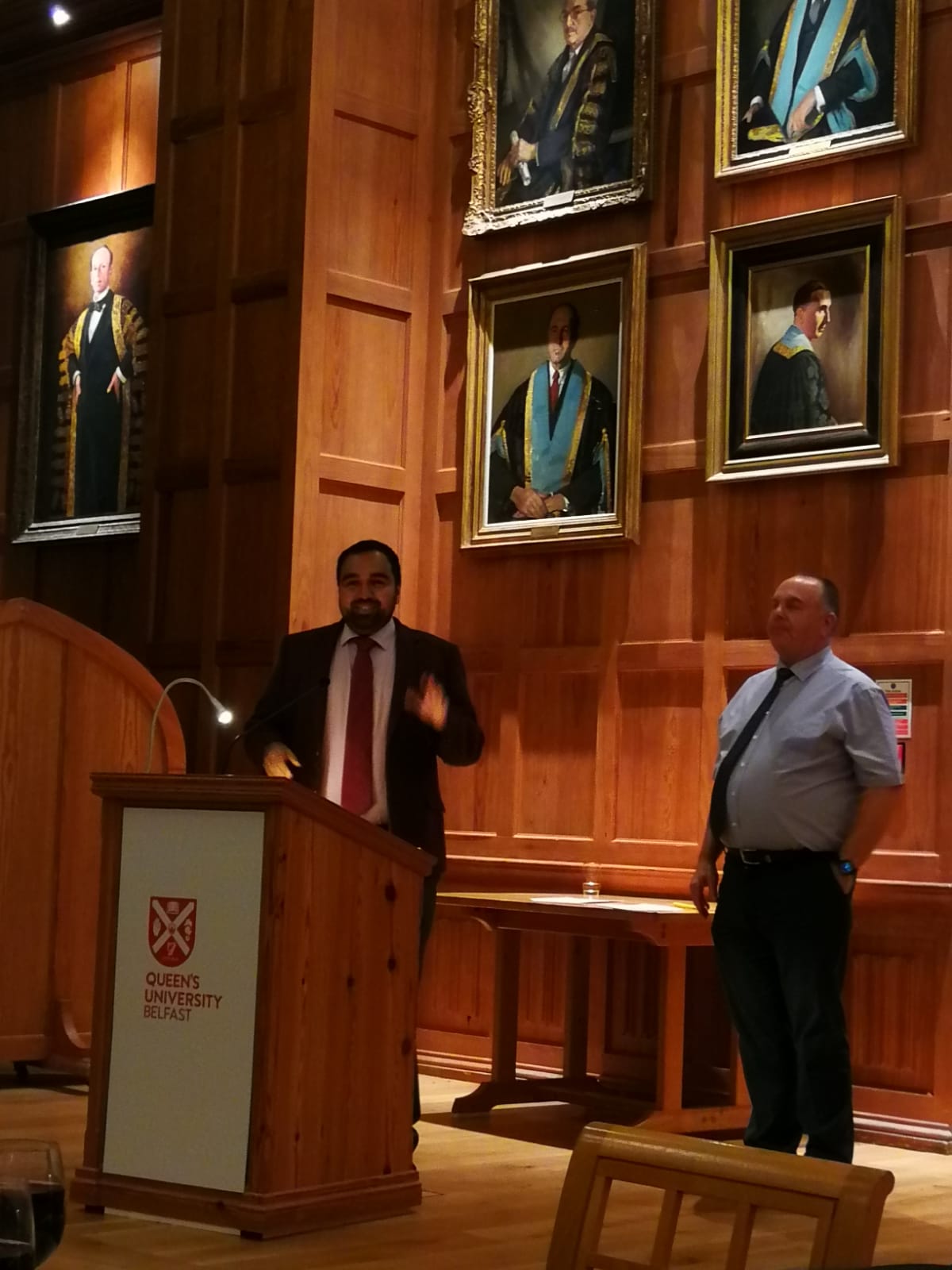 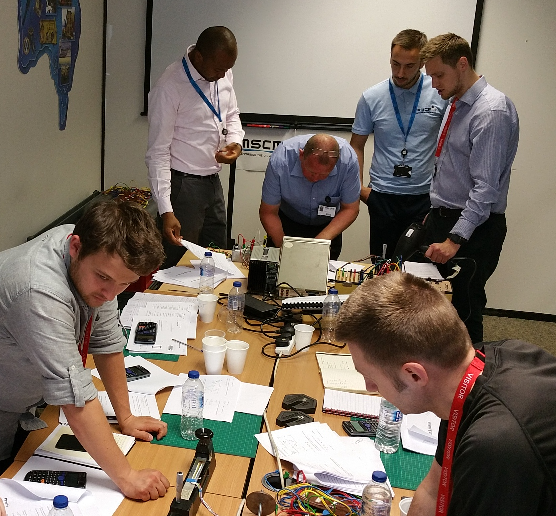 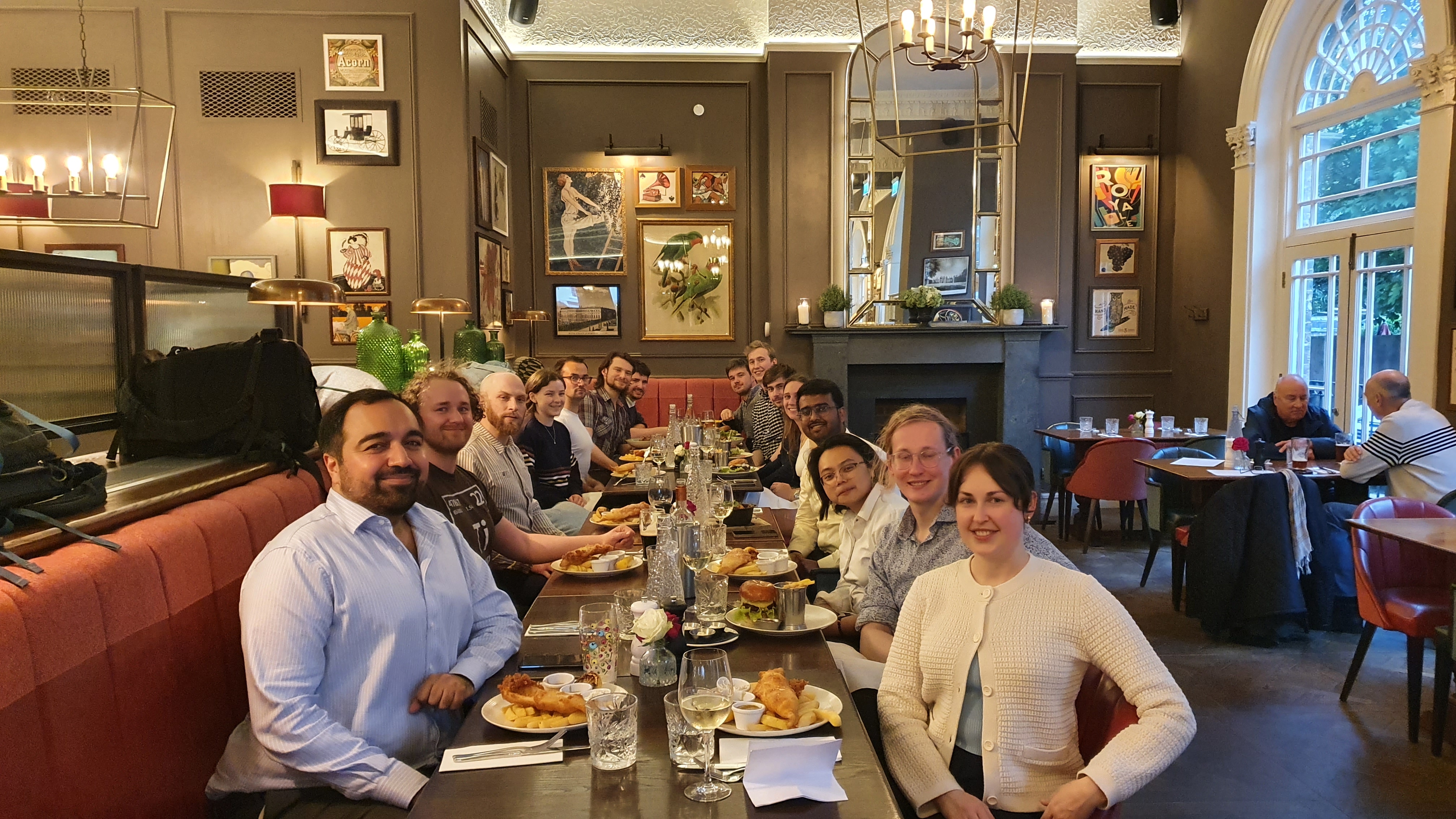 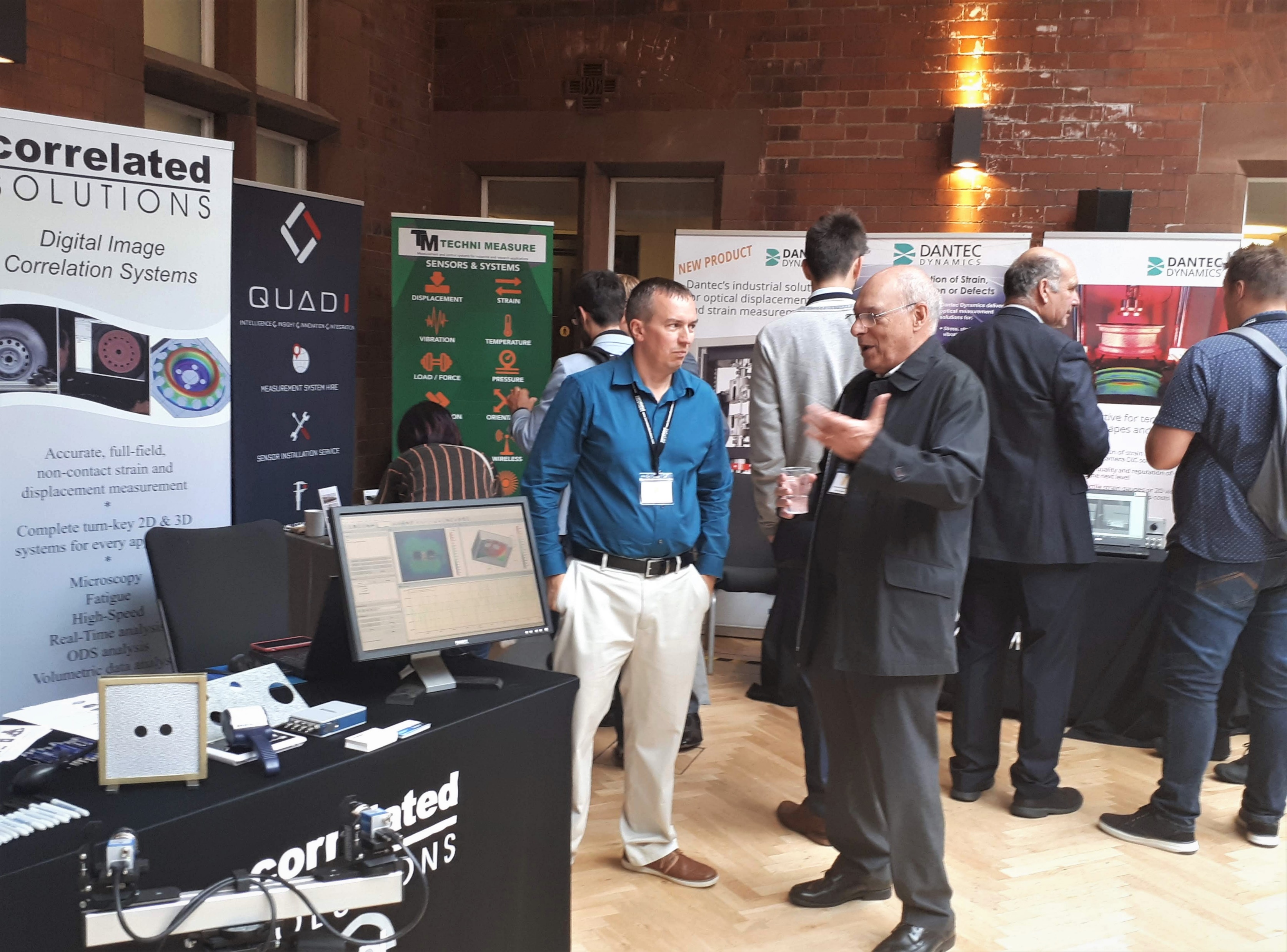 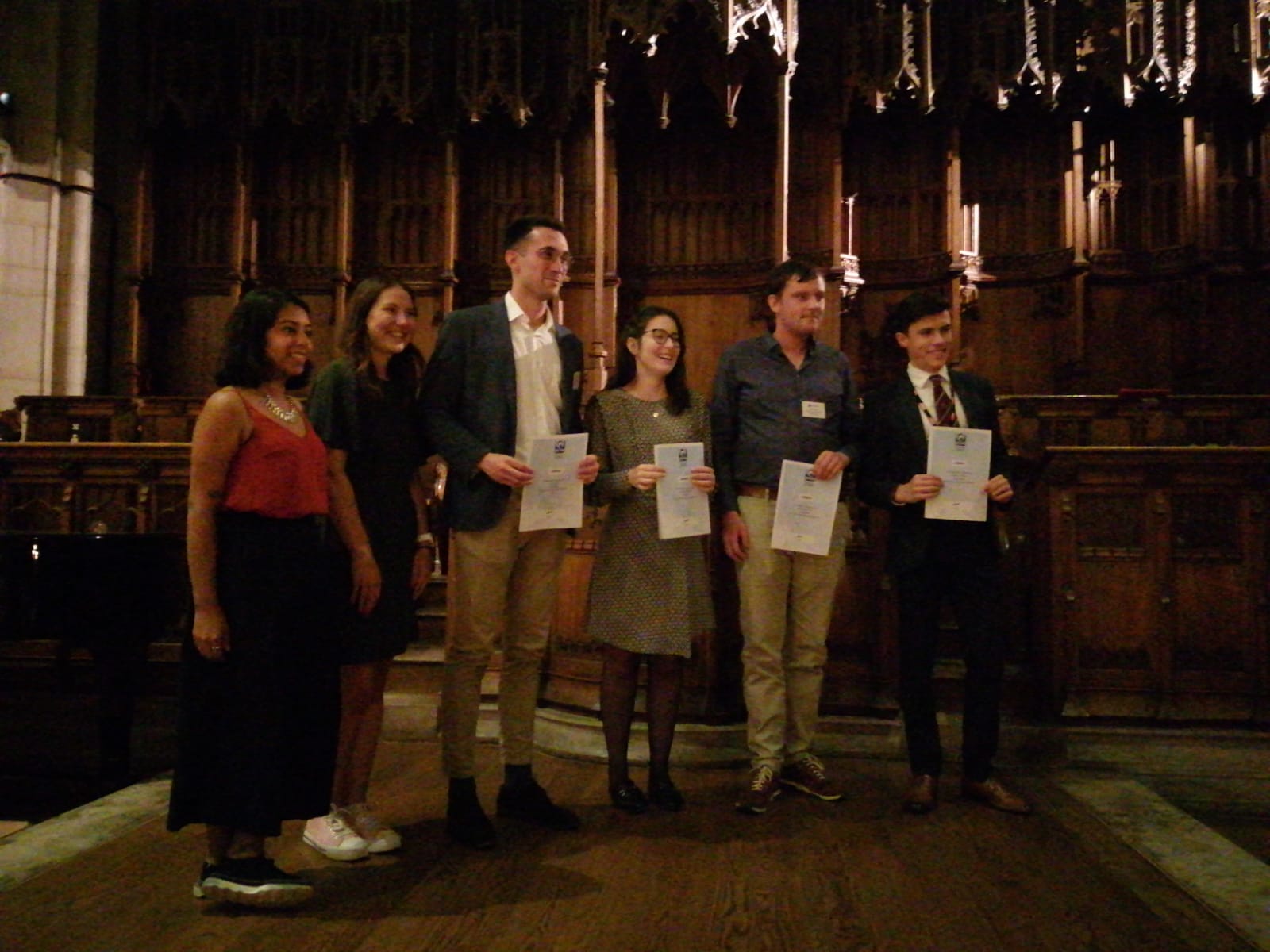 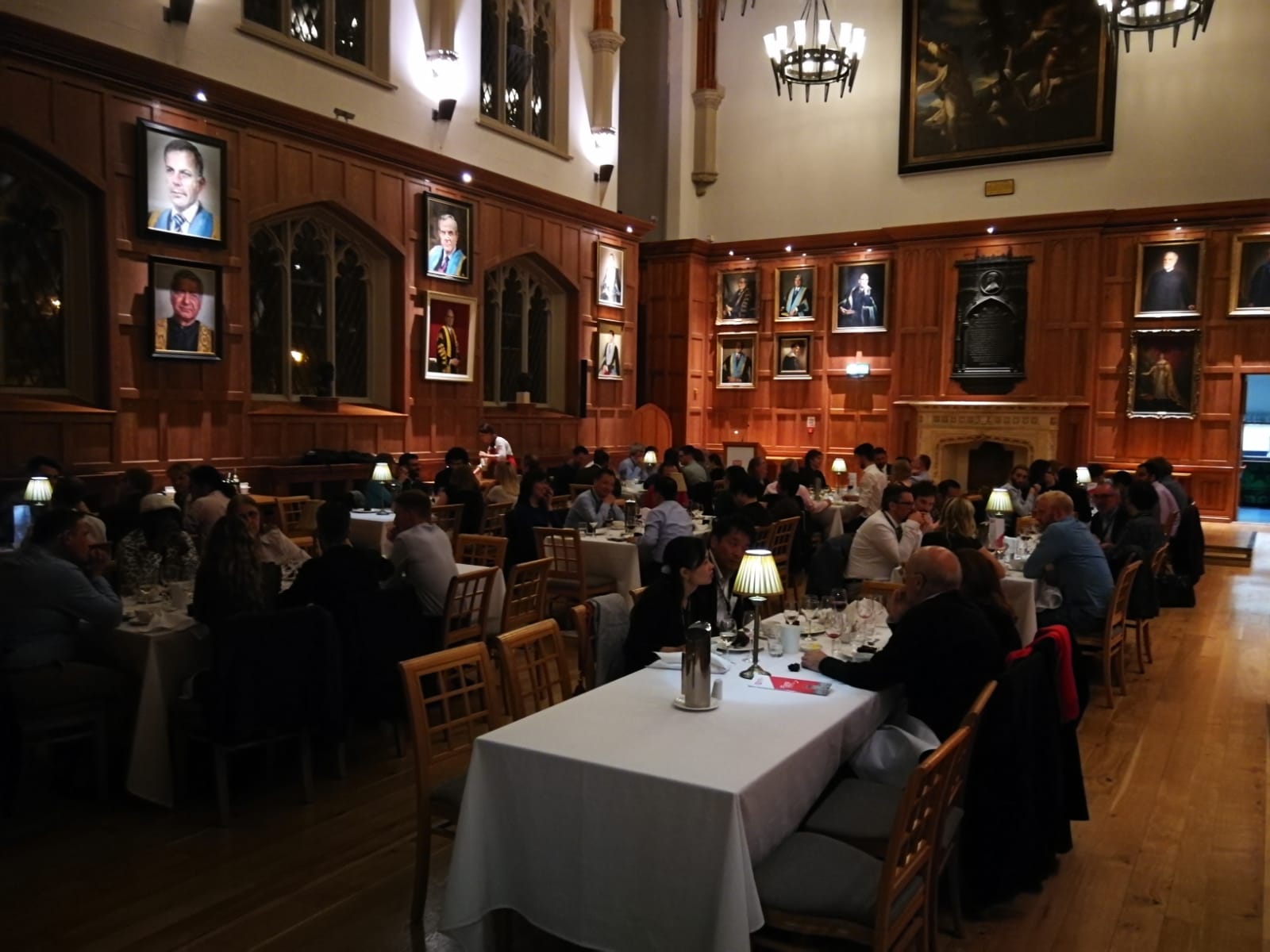 60th Anniversary Showcase
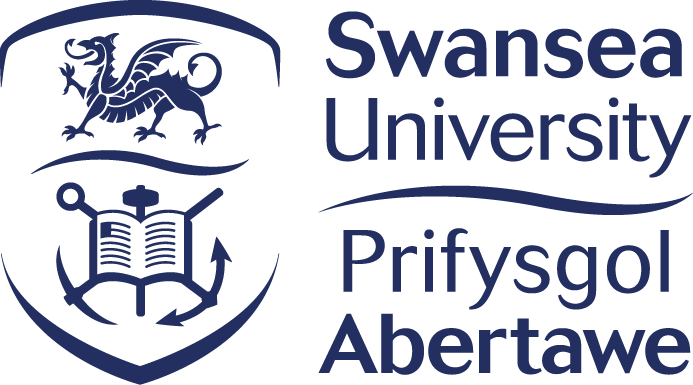 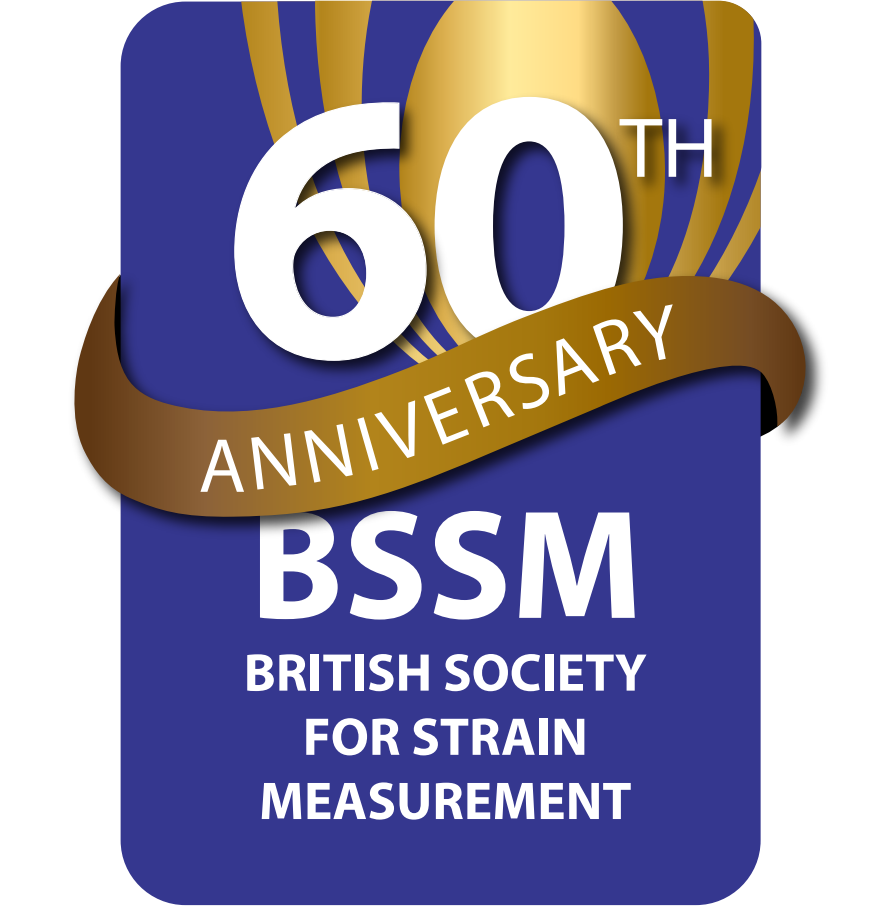 Challenges of Strain Measurements in Industry
	P. Richardson & L. Harris (Airbus) 
X-Ray Tomography
	I. Sinclair (Southampton)
Digital Image Correlation
	P. Lava (MatchID)
Thermoelastic Stress Analysis
	J. Barton (Bristol)
Photoelasticity
	R. Thomlinson & W. Fraser (Sheffield)
Strain Gauges
	Ian Jones (CerCo Chair)
Virtual Fields
	Fabrice Pierron (MatchID)

Tour Sessions and Exhibition throughout the day